ДИАГНОСТИКА                      ТЕХНИЧЕСКОГО СОСТОЯНИЯ ЗДАНИЙ И СООРУЖЕНИЙ
Презентация лекций для специальности Пс
ДЕФЕКТЫ И ПОВРЕЖДЕНИЯ
Дефектами называют любые отклонения от установленных требо-ваний к исполнению, состоянию здания или его элементов. Все дефек-ты подразделяют на доэксплуатационные, к которым относятся откло-нения формы, качества, размеров от установленных техническими пра-вилами, условиями и нормами, возникшие в процессе изготовления, перевозки или монтажа элементов и конструкций и эксплуатационные, представляющие собой отклонения состояния конструкций от первона-чального, полученные в процессе эксплуатации: искажение формы, из-менение характеристик материалов, соединений; прогибы, перемеще-ния, уменьшение сечения из–за коррозии, биохимических воздействий и пр.
          Повреждения – дефекты, образованные в результате воздействий (климатических, механических, химических и других факторов). Таким образом, повреждения могут возникать как в эксплуатационный, так и в доэксплуатационный периоды.
ДЕФЕКТЫ И ПОВРЕЖДЕНИЯ
Дефекты зданий можно классифицировать по следующим признакам: причине и времени, характеру и значимости.
       Дефекты  по причине и времени – это дефекты изысканий и проектиро-вания, а также строительства. 
        К дефектам изысканий и проектирования относятся дефекты выбора участка строительства, оценки грунтов, конструкций, определения нагру-зок, сечений и т. п., к дефектам строительства – нарушения технических условий производства работ, небрежность в отборе материалов, неоправ-данная замена их в ходе строительства; дефекты конструкций заводского изготовления, допущенные в процессе производства элементов и конст-рукций.
        По характеру дефекты подразделяются на скрытые, не видимые при внешнем осмотре, и явные. 
        В общем виде повреждения зданий и отдельных элементов могут харак-теризоваться как:
        – осадочные, вызванные деформациями оснований фундаментов;
        – конструктивные, связанные с особенностями схем зданий; 
        – температурно-влажностные, зависящие от технологических режимов изготовления изделий, качества монтажа, соблюдения нормативных требо-ваний по содержанию;
        – износовые, связанные с изменением свойств материалов конструкций во времени.
ДЕФЕКТЫ И ПОВРЕЖДЕНИЯ
Классификация причин, вызывающих повреждения представлена на рисунке 1.
ДЕФЕКТЫ И ПОВРЕЖДЕНИЯ
Повреждения от силовых воздействий чаще всего проявляются в результате перегрузки элементов конструкций, а также от динамических и вибрационных воздействий, возникающих от оборудования, установленного с нарушением технологических норм проектирования.
         Повреждения от механических воздействий возникают в результате неправильной транспортировки, складирования и монтажа конструкций; подвески к конструкциям тяжелых деталей при ремонте оборудования; нарушения правил технической эксплуатации зданий.
          Повреждения от физических воздействий появляются в результате близкого расположения элементов конструкций к источникам тепловыделения, а также при воздействии отрицательных температур.
          Повреждения от химических воздействий проявляются в различных видах коррозии стальных, бетонных и железобетонных конструкций и являются одним из существенных факторов преждевременного износа строительных конструкций.
ДЕФЕКТЫ И ПОВРЕЖДЕНИЯ
Повреждения от атмосферных воздействий возникают в результате воздействия атмосферной влаги, перегрузки покрытий снегом и зна-чительными отложениями производственной пыли вблизи источников их выделений.
         В зависимости от характера процессов, приводящих к разрушению, повреждения бывают: 
         – механические (приложение сверхрасчетной нагрузки от оборудо-вания; деформации грунтов оснований; сейсмическое воздействие; механическое повреждение); 
         – физико-химические (окисление, коррозия, вызванные растворами солей, кислот, щелочей, грунтовой влаги; воздействие электрического тока, биологических процессов). 
          Чаще всего здания и конструктивные элементы преждевременно выходят из строя от суммарного воздействия вышеперечисленных фак-торов.
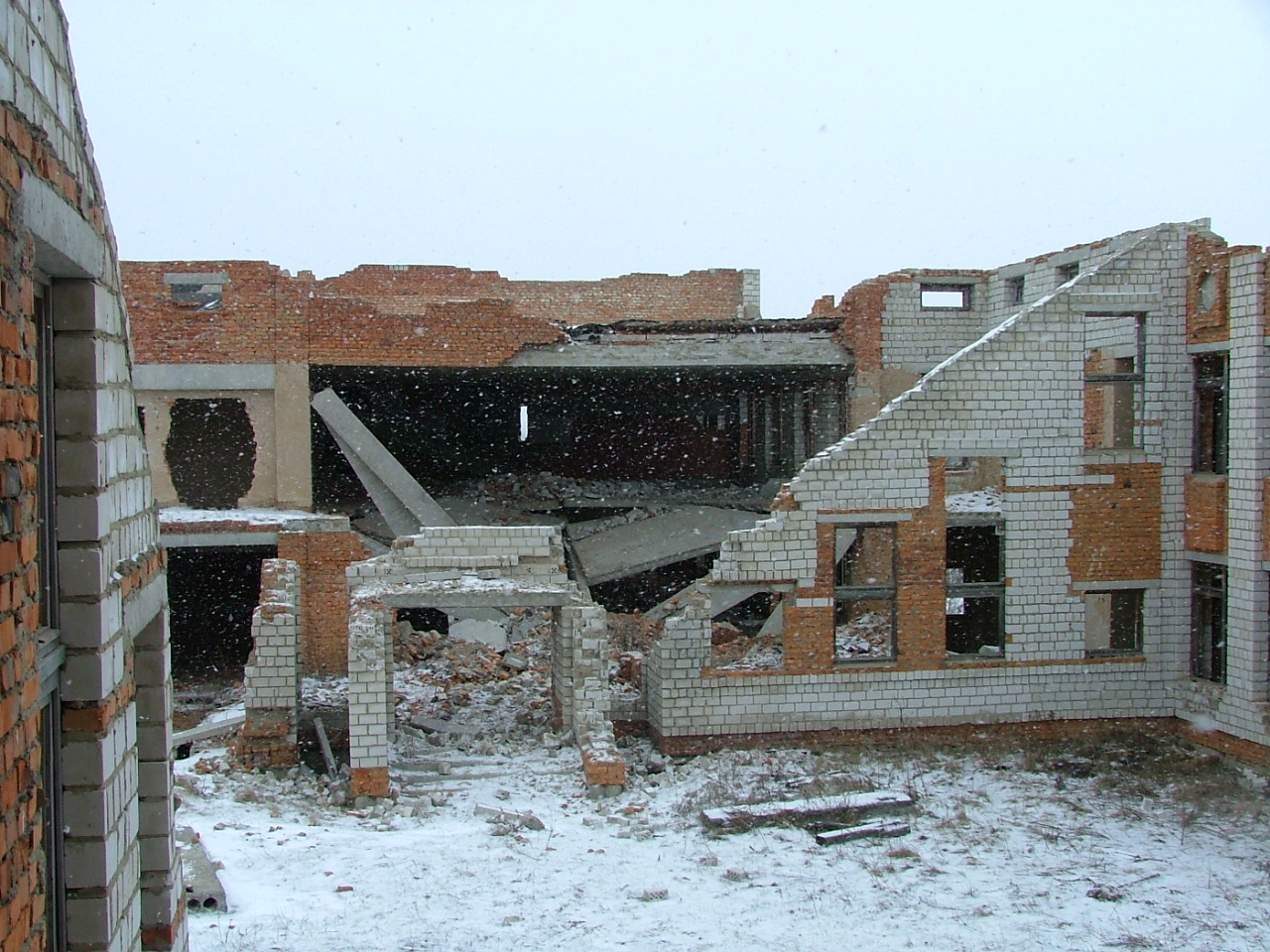 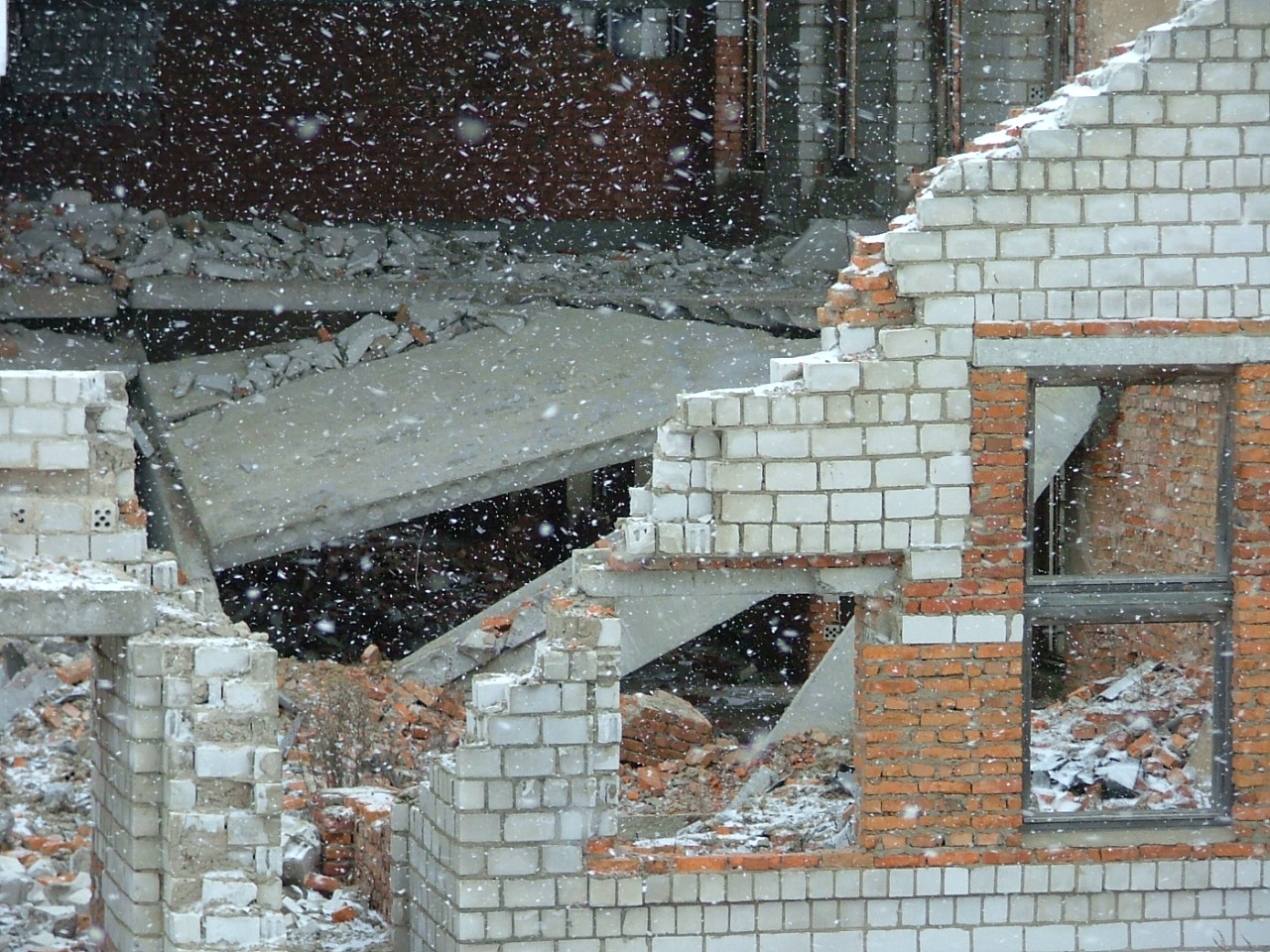 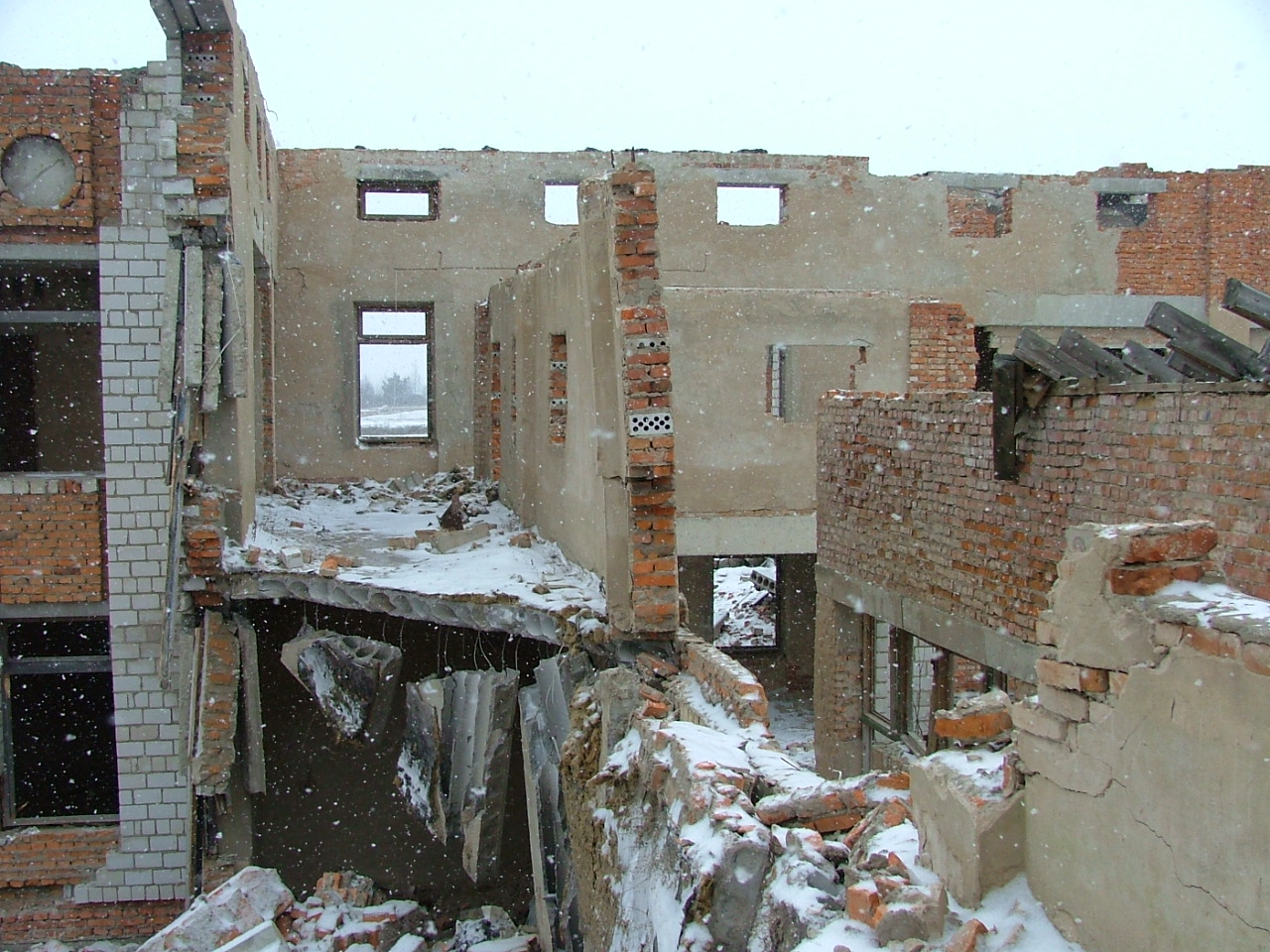 ОБРУШЕНИЕ ЭЛЕМЕНТОВ И КОНСТРУКЦИЙ СТРОЯЩЕЙСЯ ШКОЛЫ
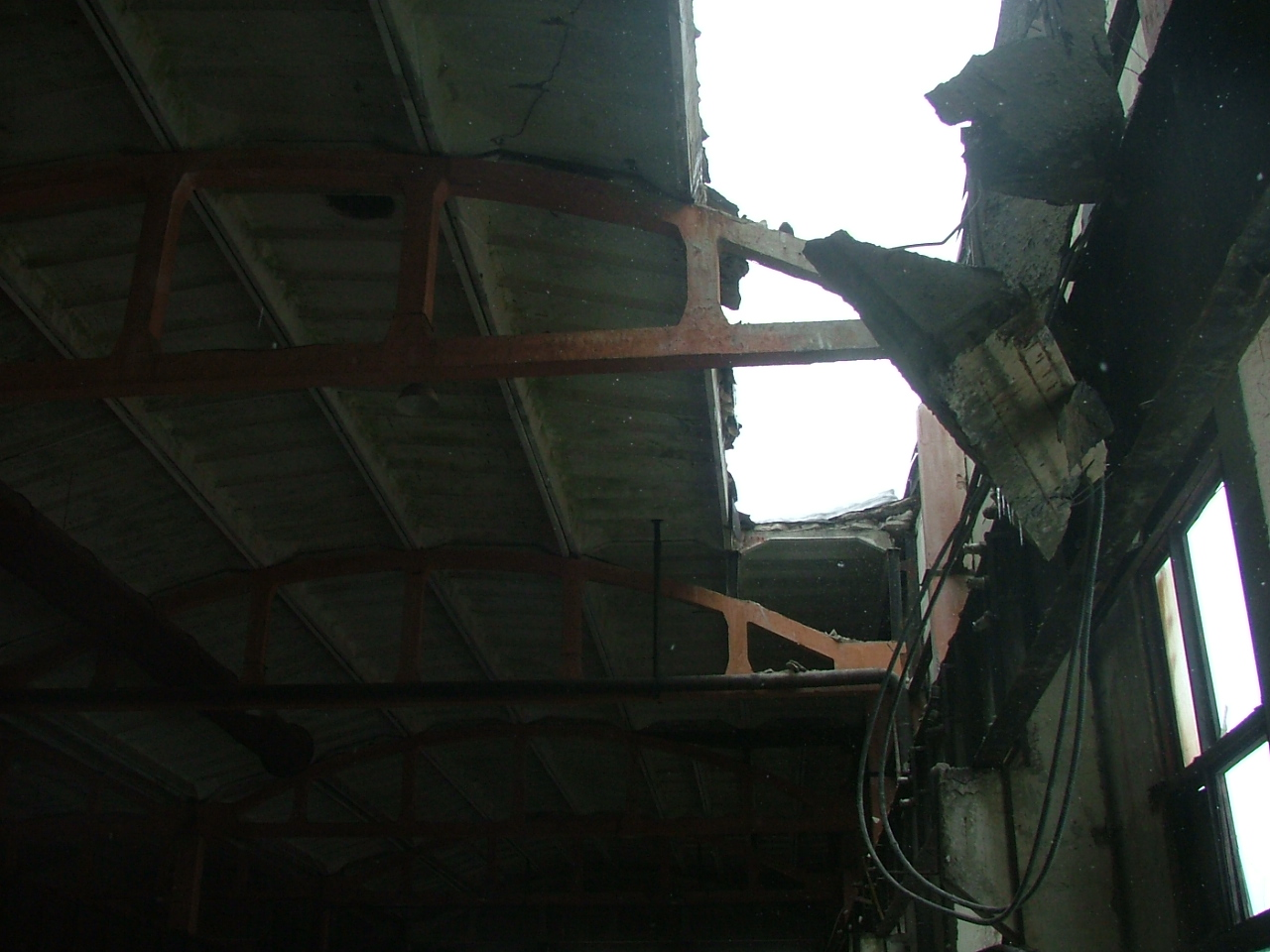 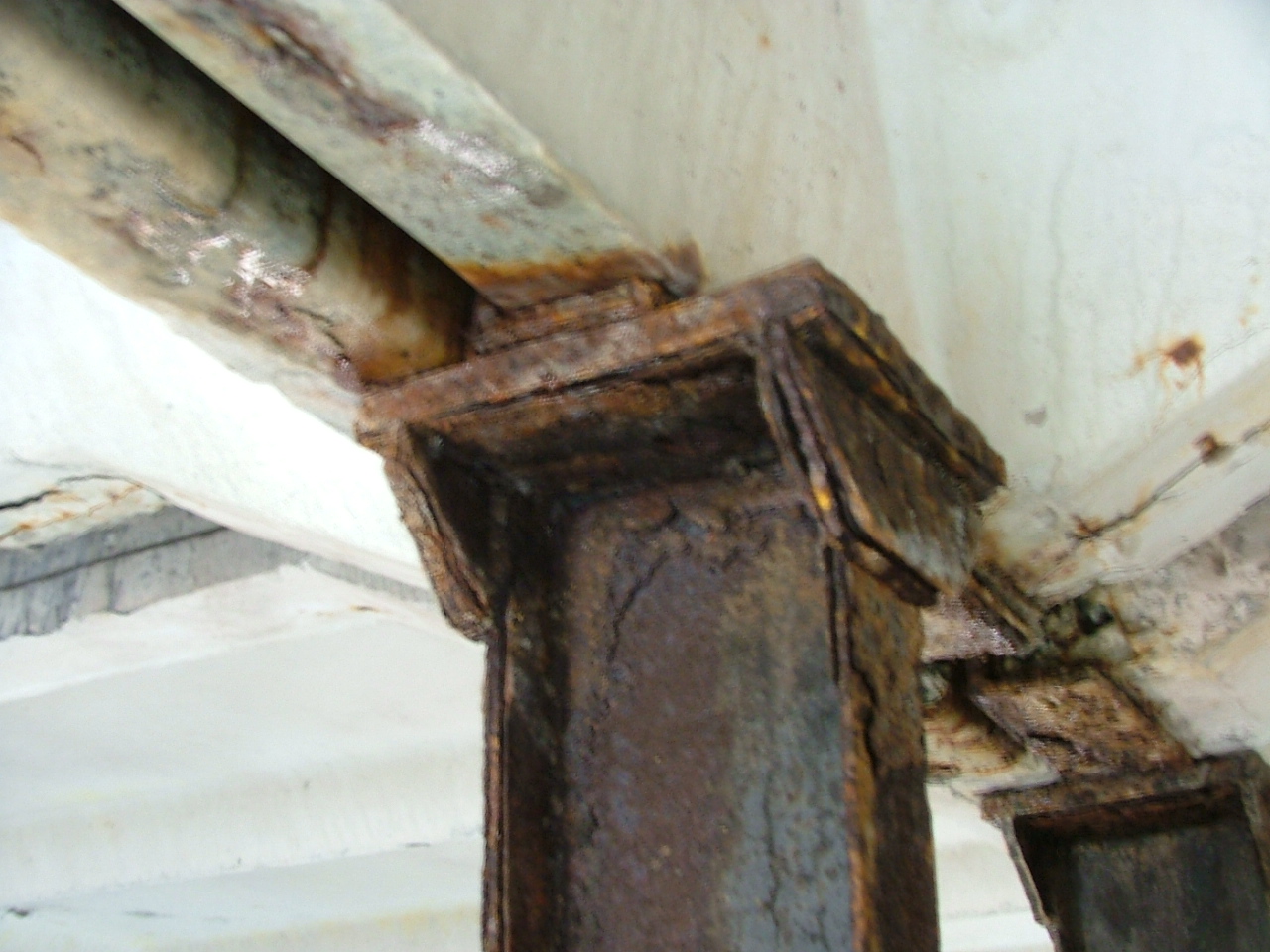 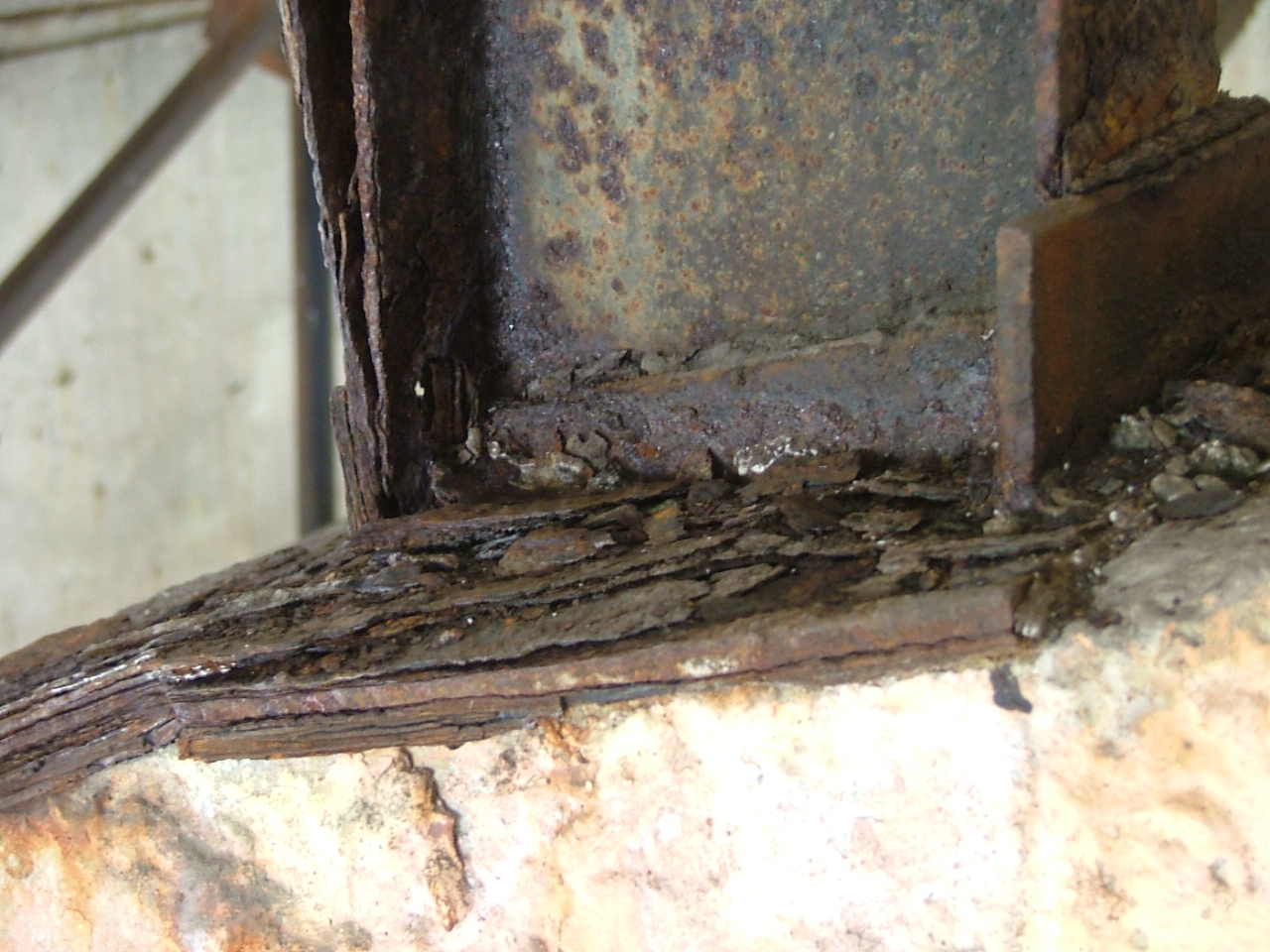 ОБРУШЕНИЕ ПЛИТЫ ПОКРЫТИЯПРОМЫШЛЕННОГО ЗДАНИЯ
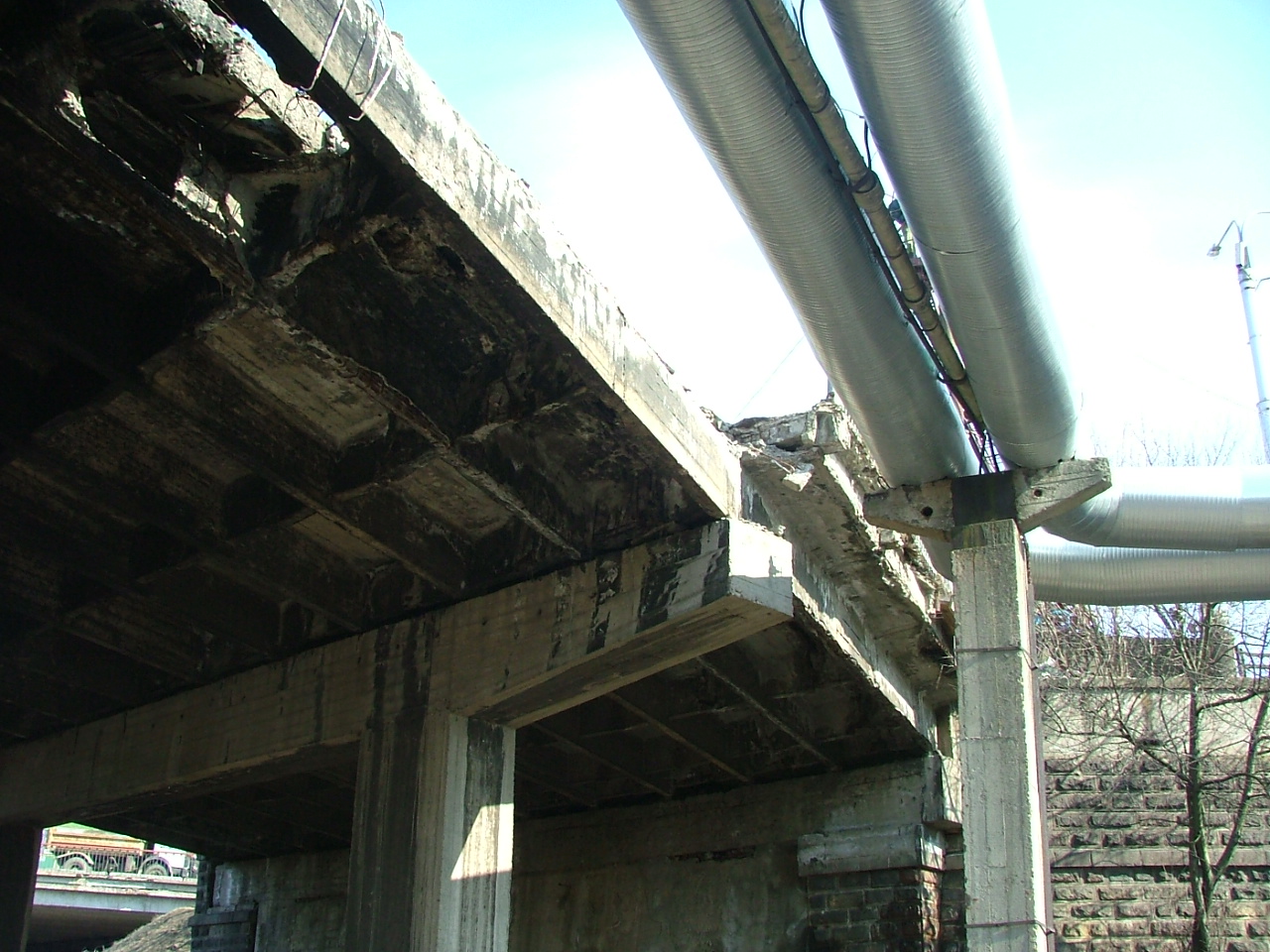 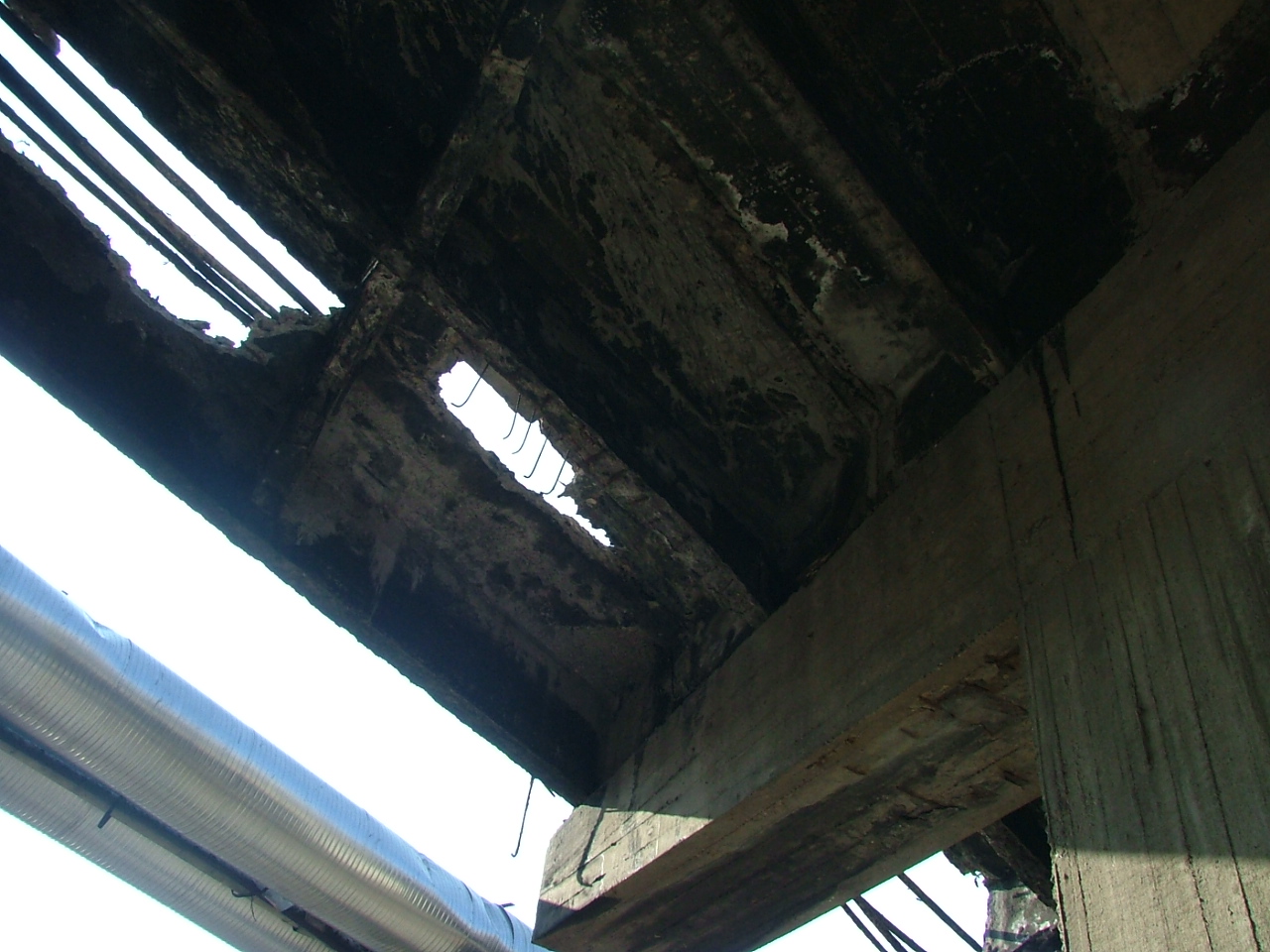 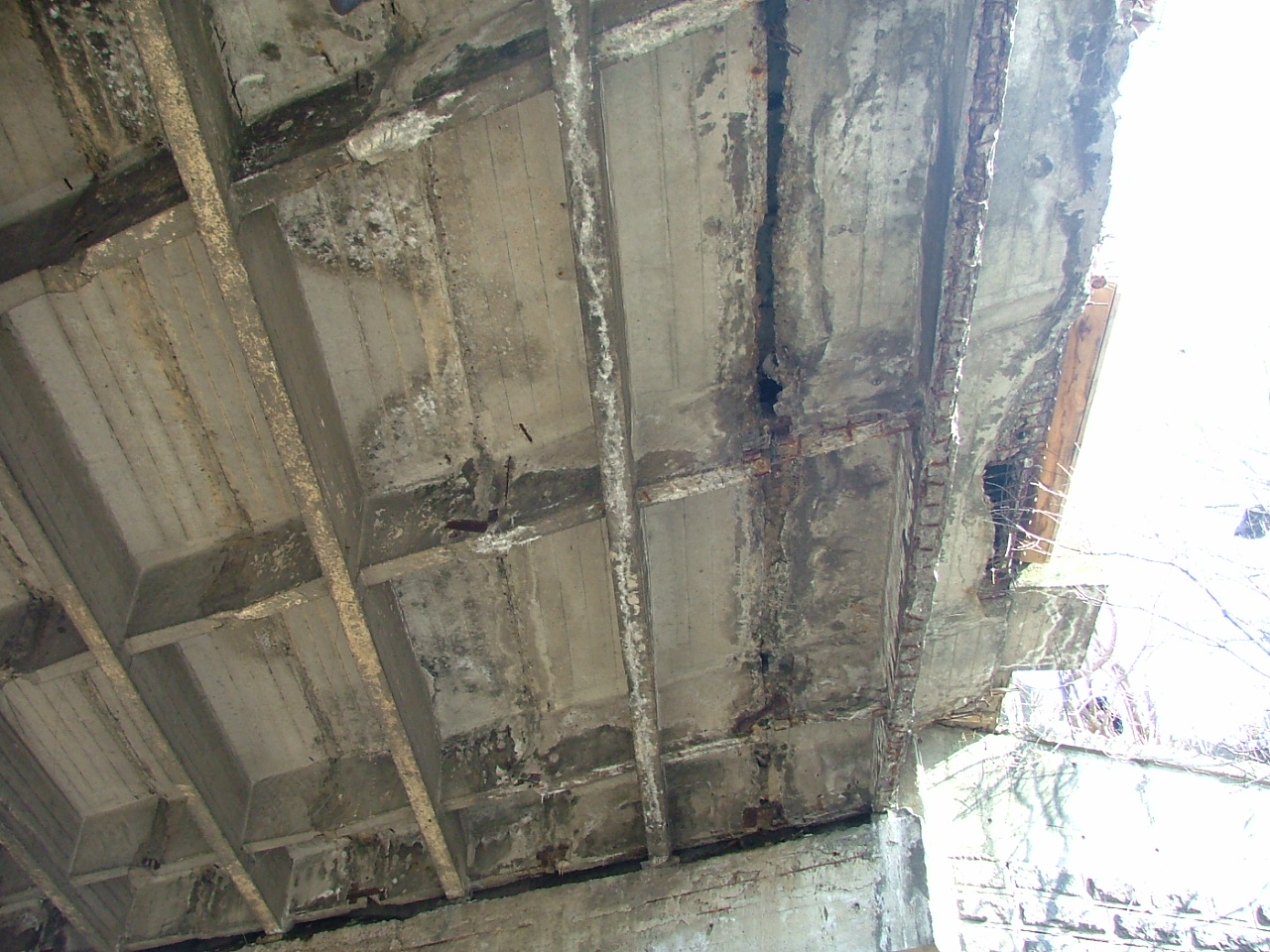 ОБРУШЕНИЕ УЧАСТКА ПЕШЕХОДНОЙ ДОРОЖКИ ПУТЕПРОВОДА
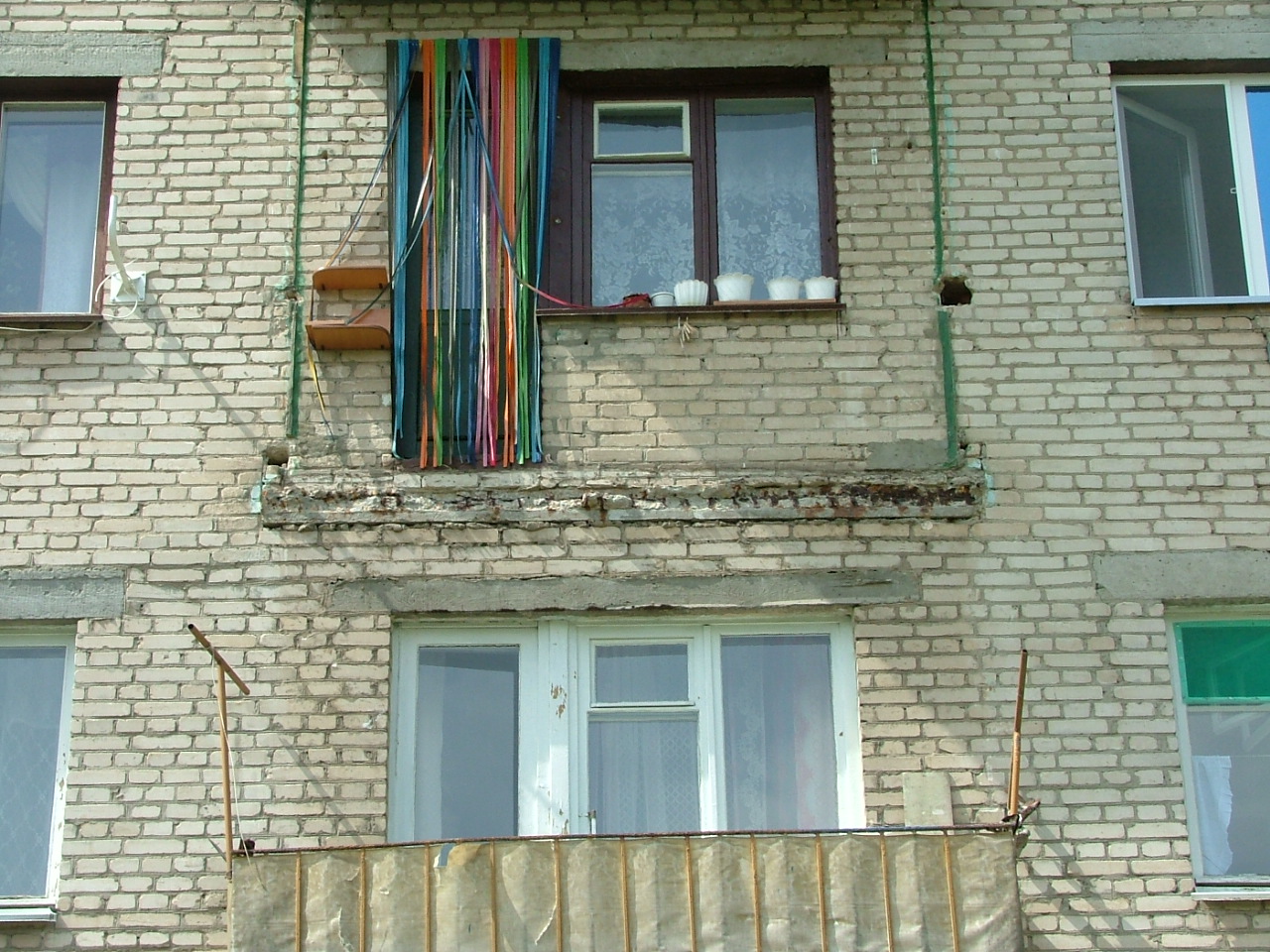 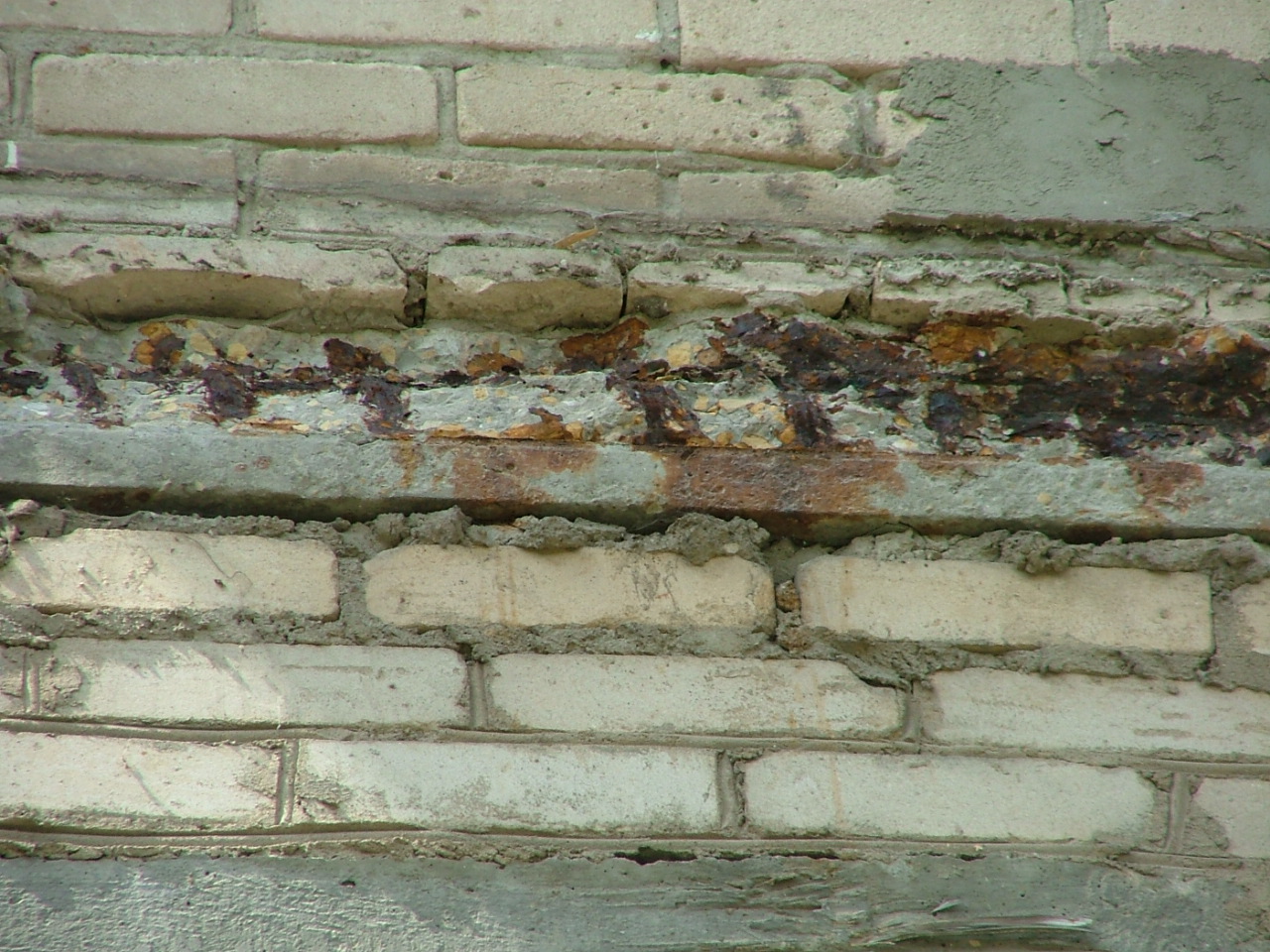 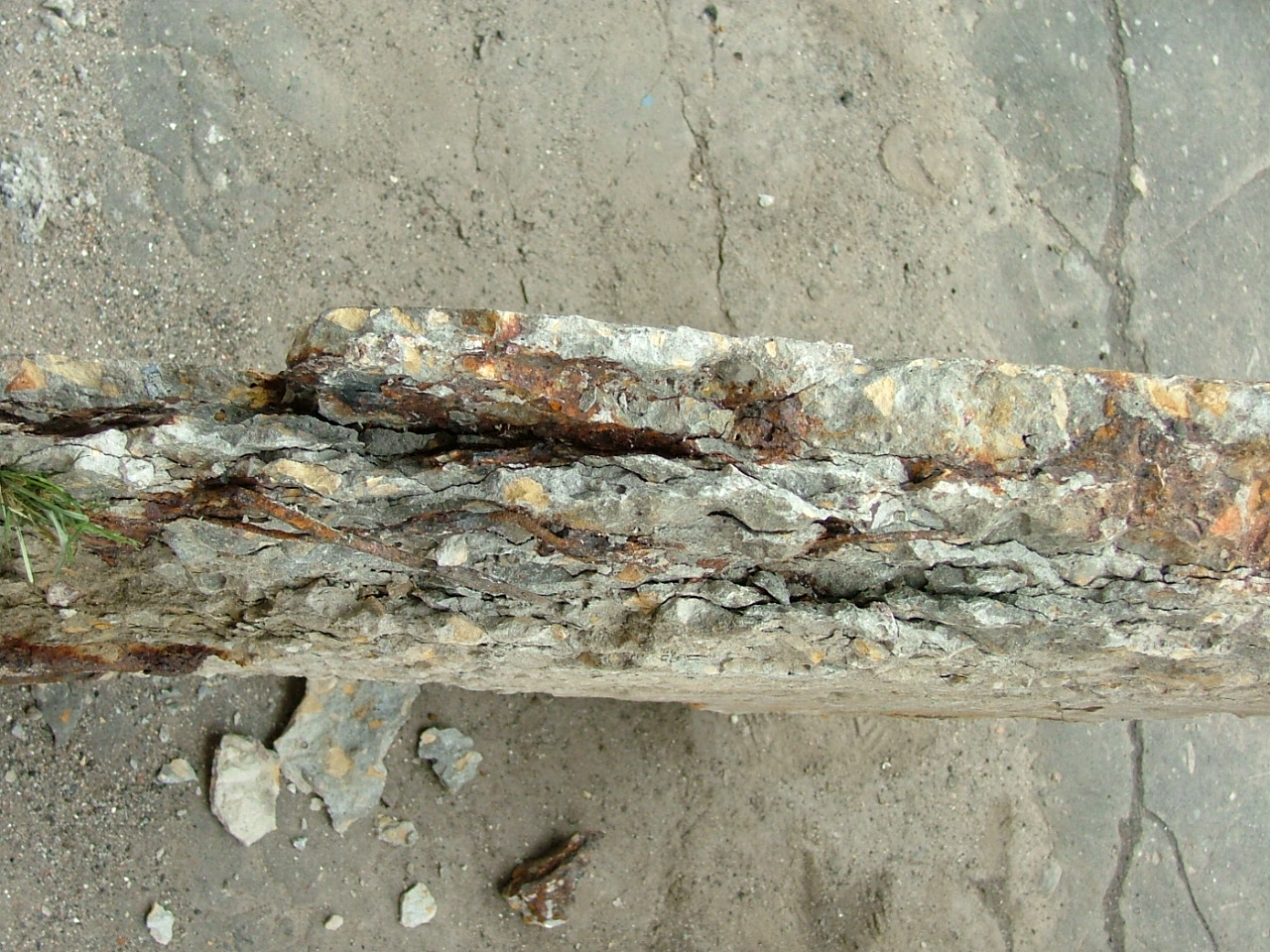 ОБРУШЕНИЕ                                  БАЛКОННОЙ ПЛИТЫ                         ЖИЛОГО ЗДАНИЯ
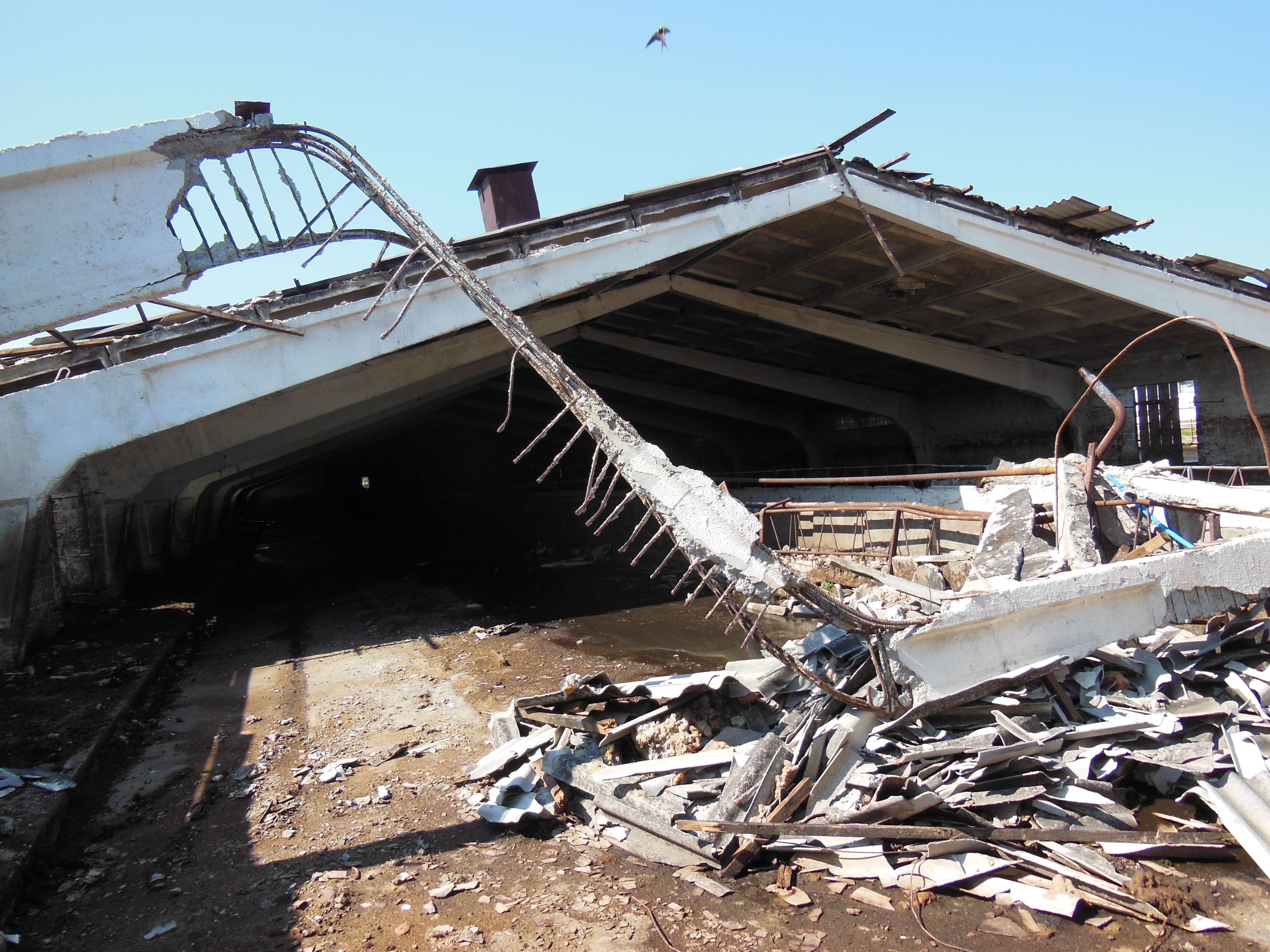 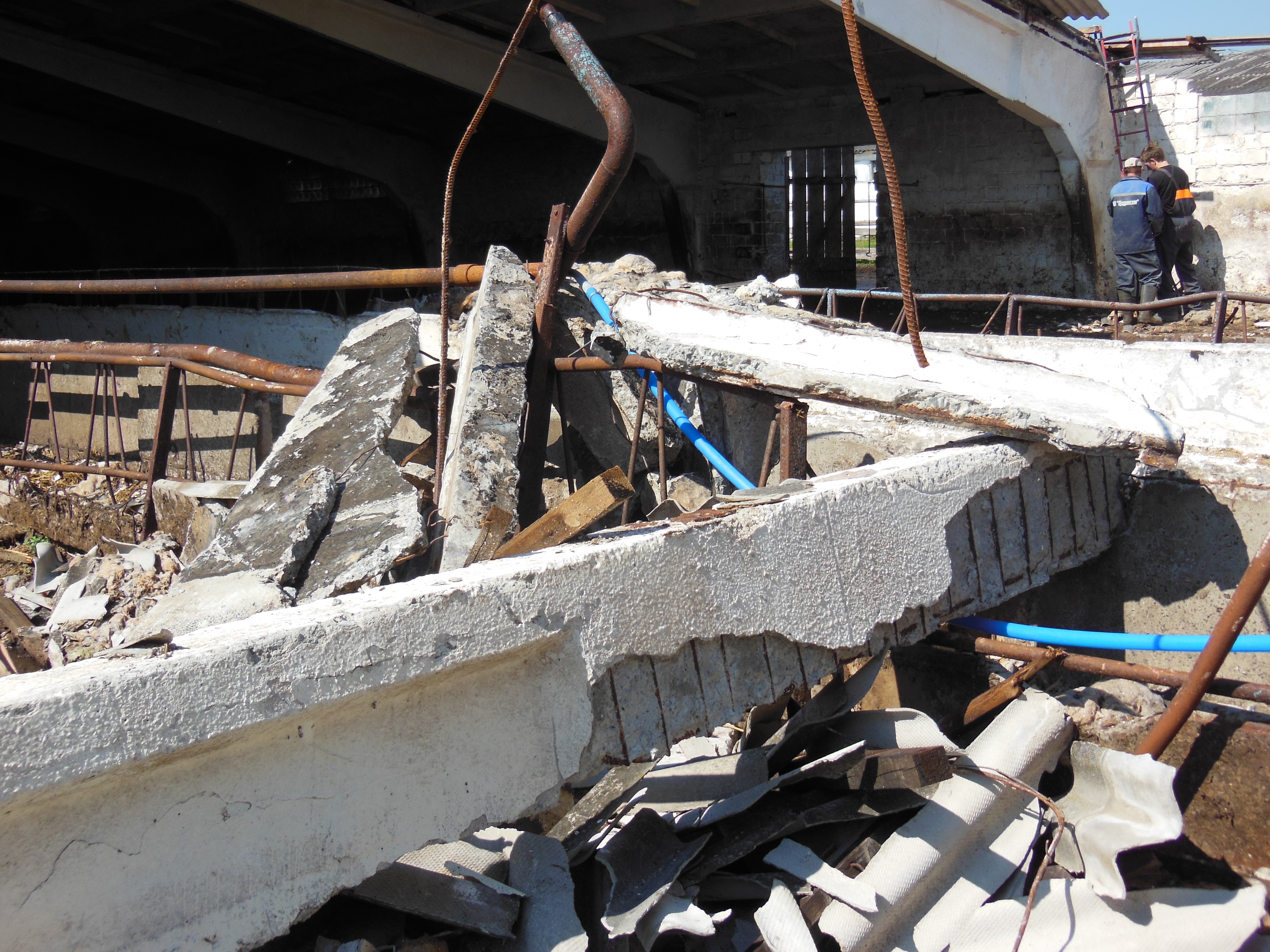 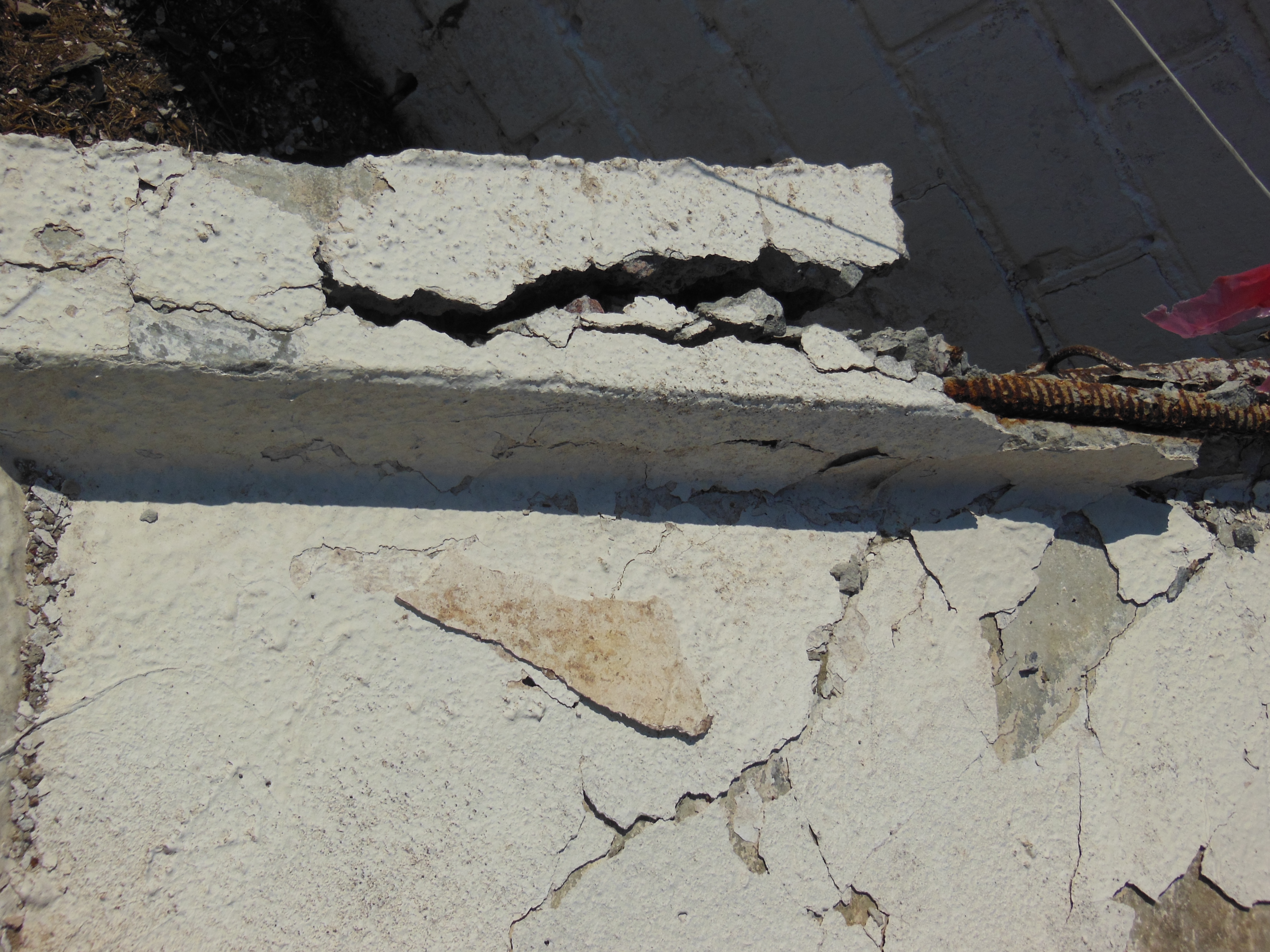 ОБРУШЕНИЕ 
ЭЛЕМЕНТОВ И КОНСТРУКЦИЙ ДВУХ ПРОЛЕТОВ КОРОВНИКА
ФРАГМЕНТЫ ЭЛЕМЕНТОВ И КОНСТРУКЦИЙ
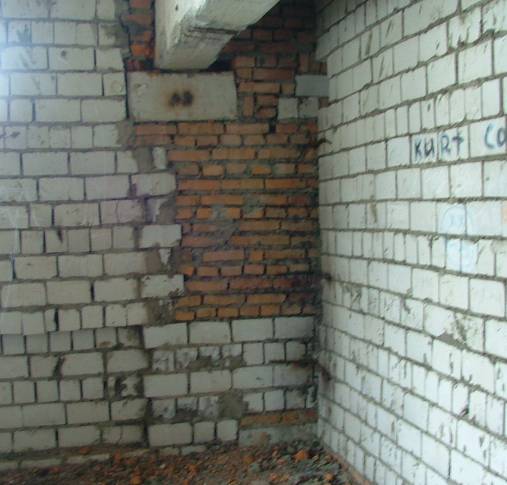 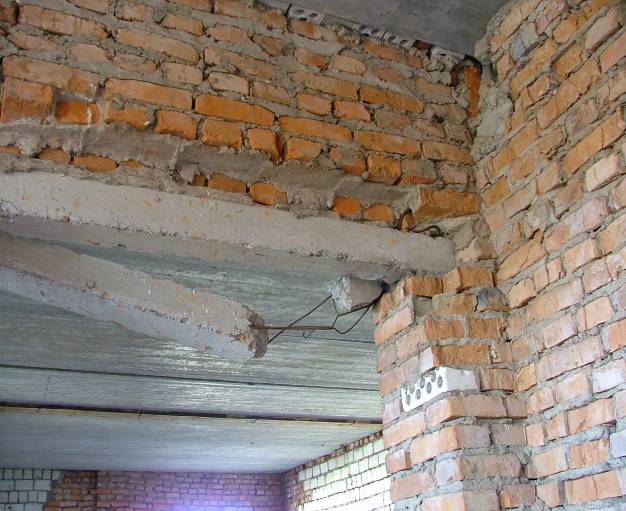 ФРАГМЕНТЫ ЭЛЕМЕНТОВ И КОНСТРУКЦИЙ
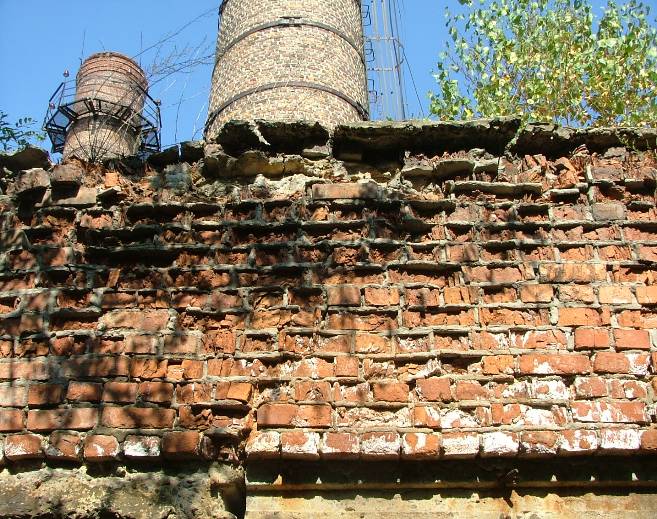 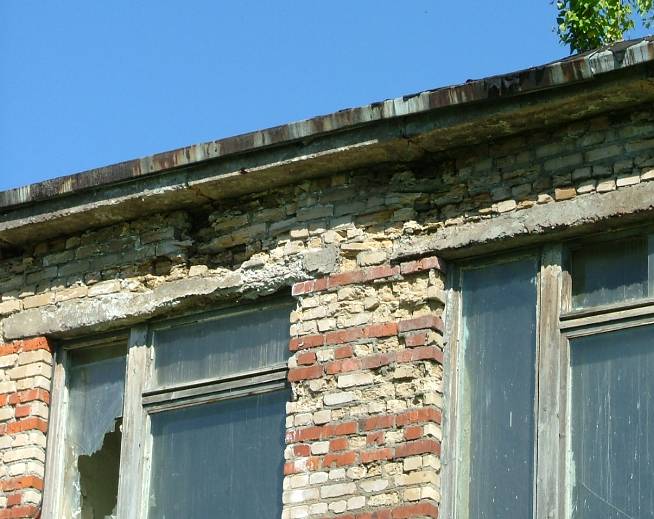 ФРАГМЕНТЫ ЭЛЕМЕНТОВ И КОНСТРУКЦИЙ
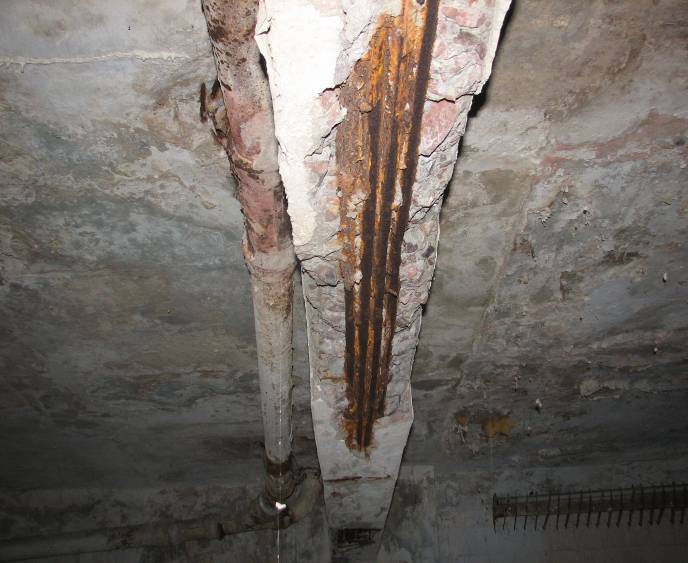 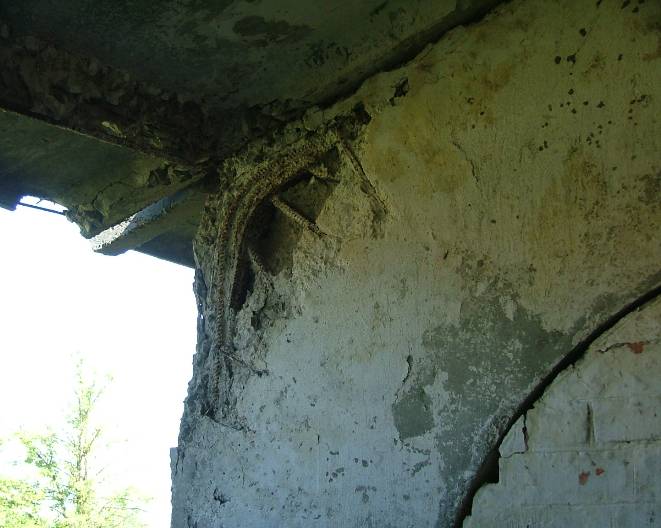 ФРАГМЕНТЫ ЭЛЕМЕНТОВ И КОНСТРУКЦИЙ
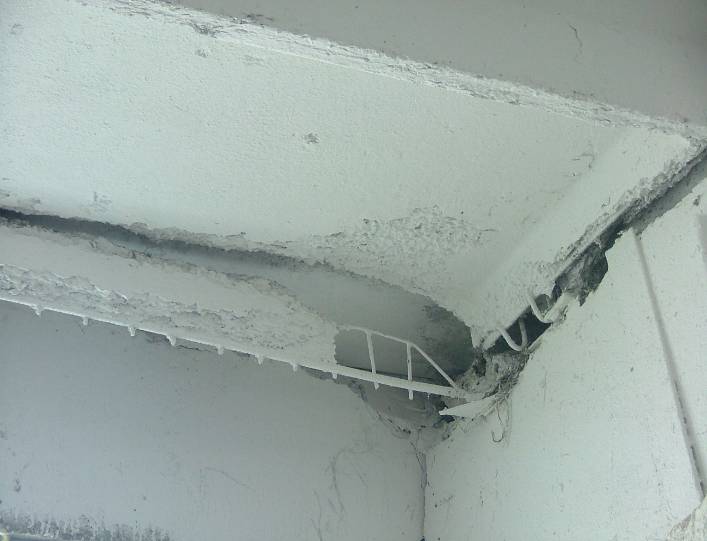 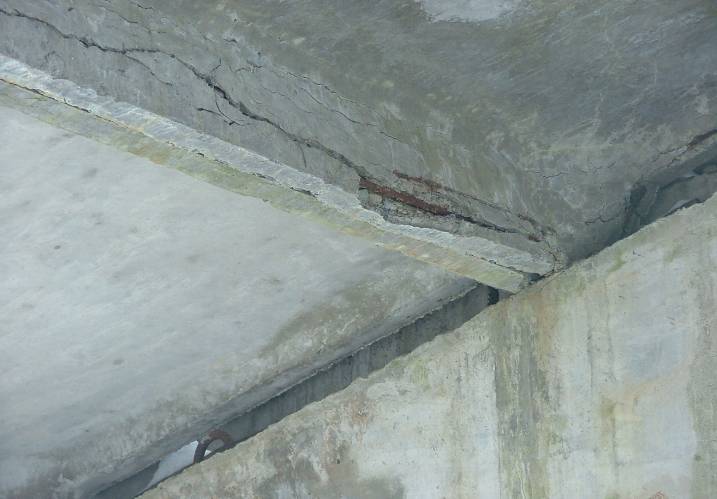 ФРАГМЕНТЫ ЭЛЕМЕНТОВ И КОНСТРУКЦИЙ
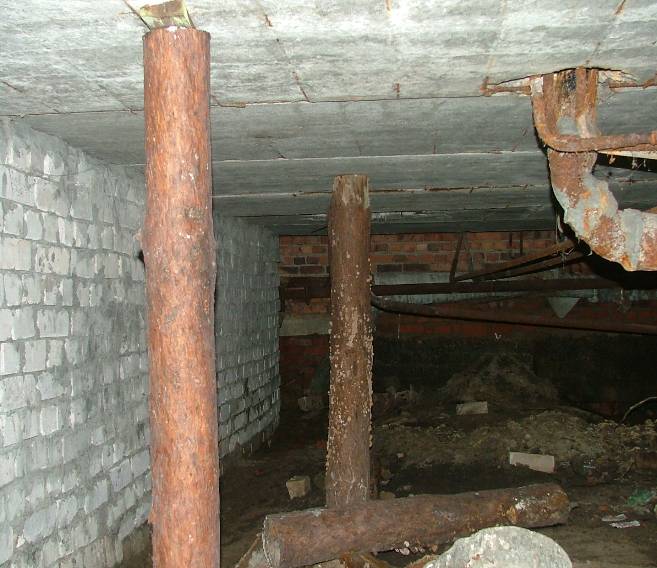 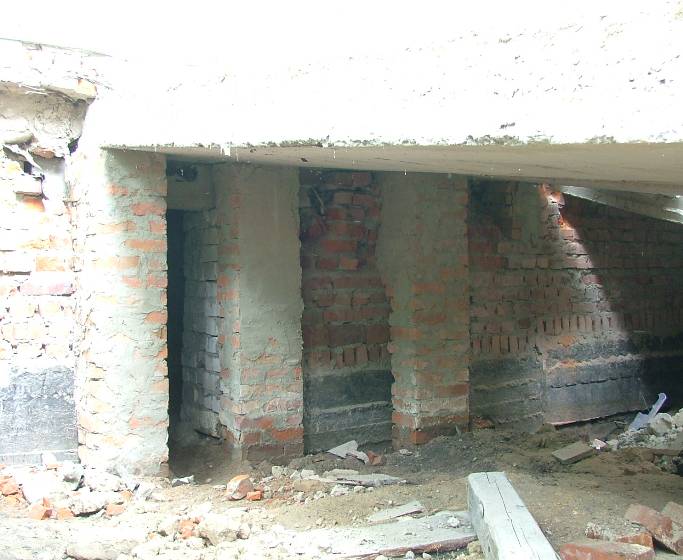 ФРАГМЕНТЫ ЭЛЕМЕНТОВ И КОНСТРУКЦИЙ
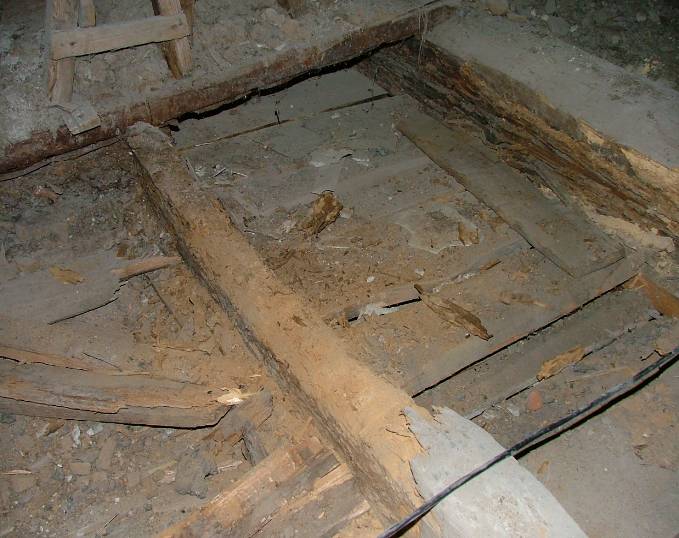 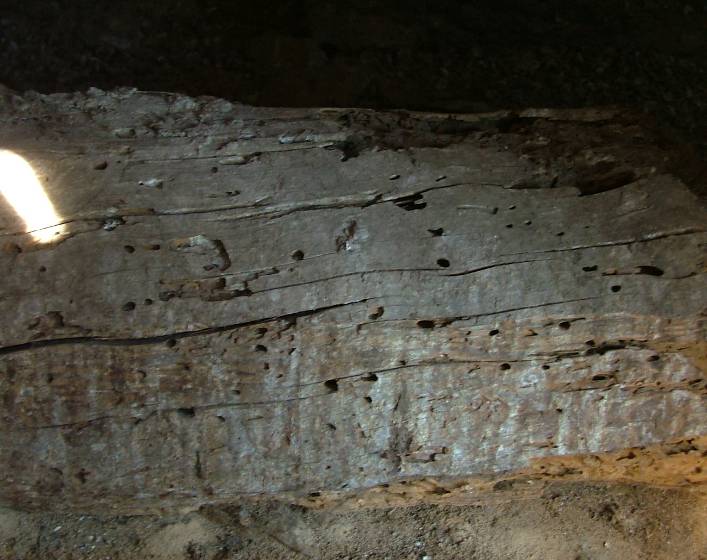 ФРАГМЕНТЫ ЭЛЕМЕНТОВ И КОНСТРУКЦИЙ
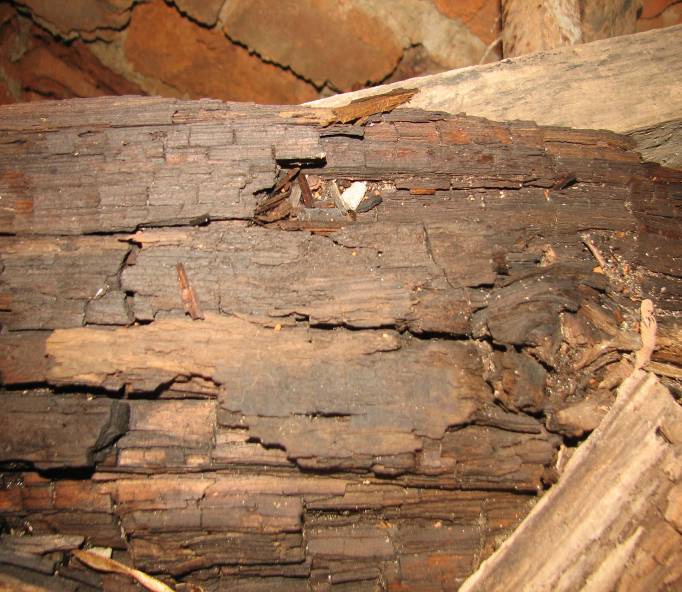 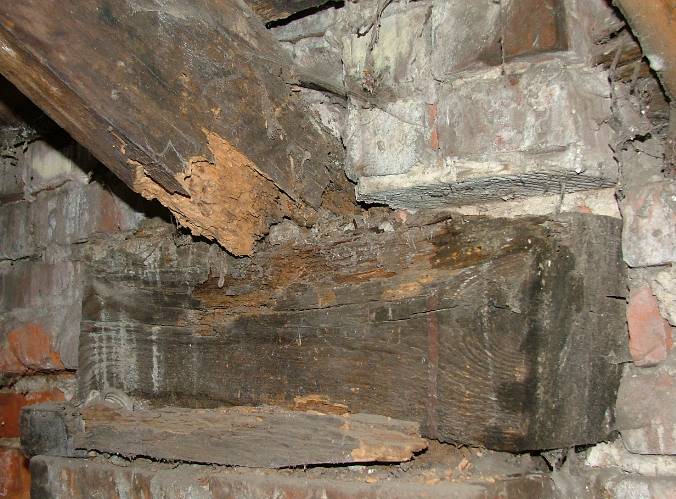 ФРАГМЕНТЫ ЭЛЕМЕНТОВ И КОНСТРУКЦИЙ
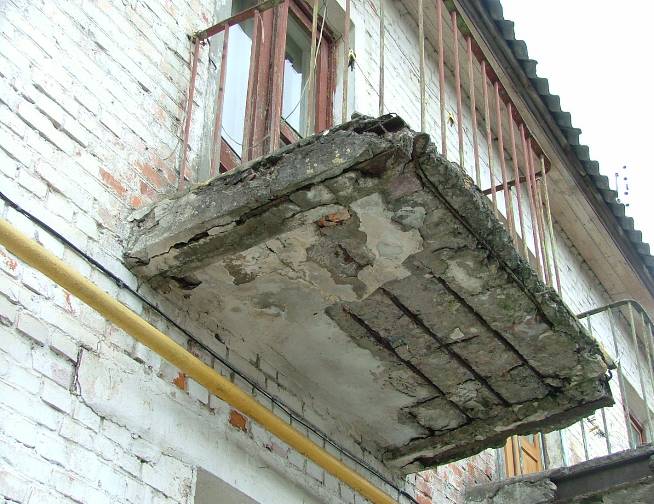 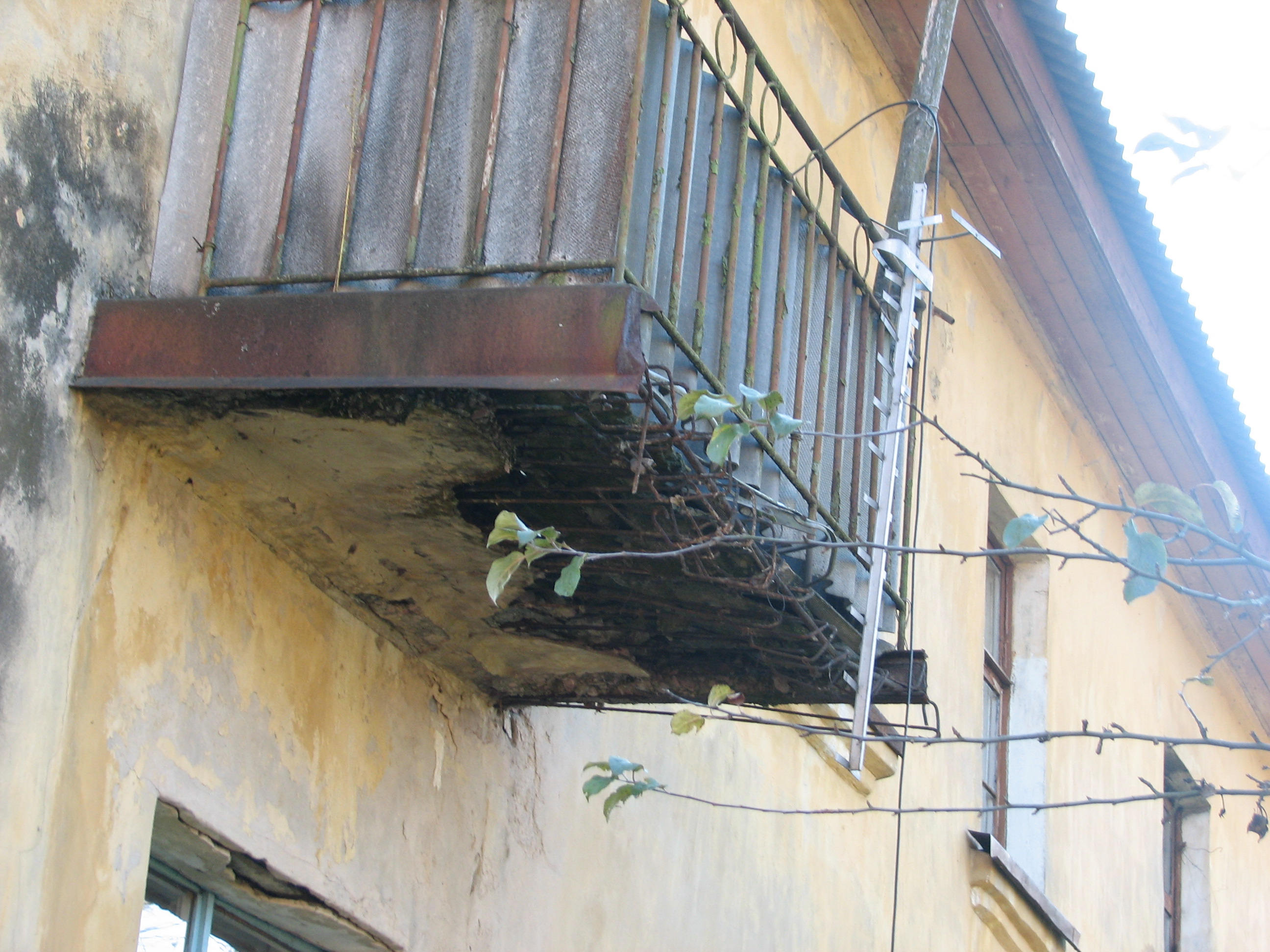 ФРАГМЕНТЫ ЭЛЕМЕНТОВ И КОНСТРУКЦИЙ
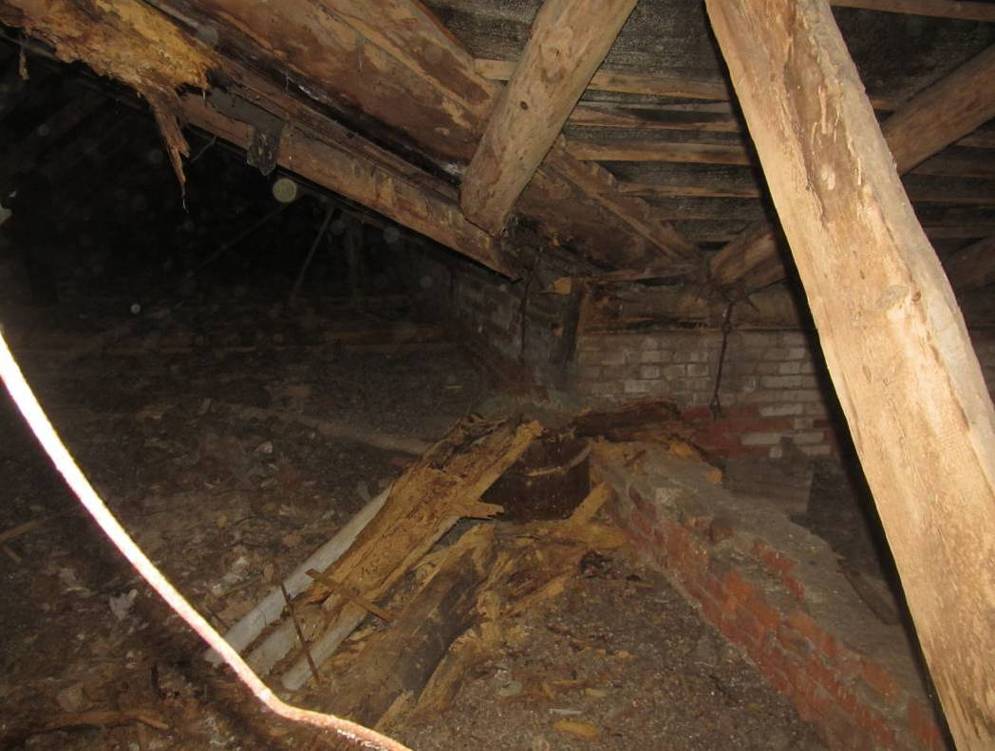 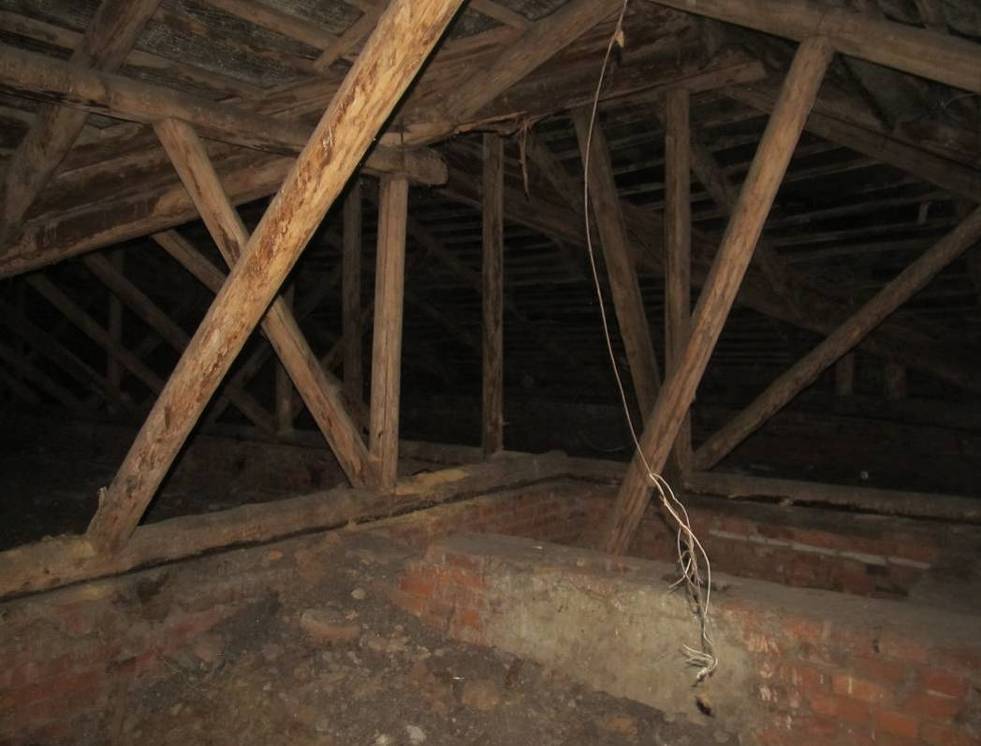 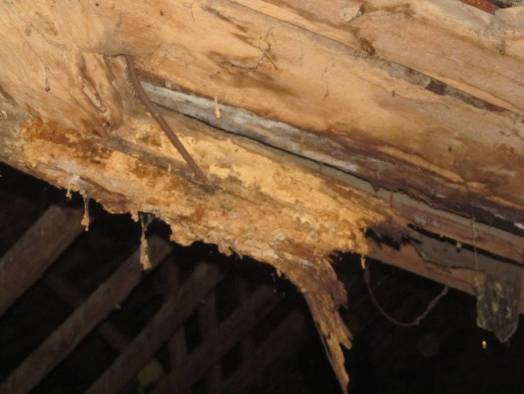 ФРАГМЕНТЫ ЭЛЕМЕНТОВ И КОНСТРУКЦИЙ
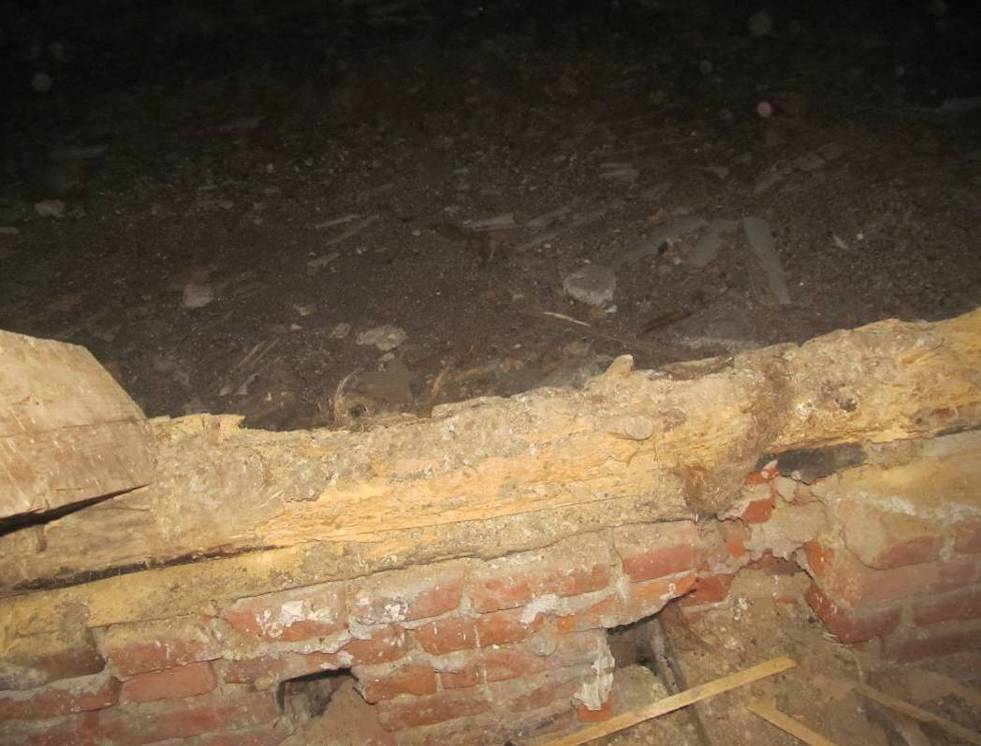 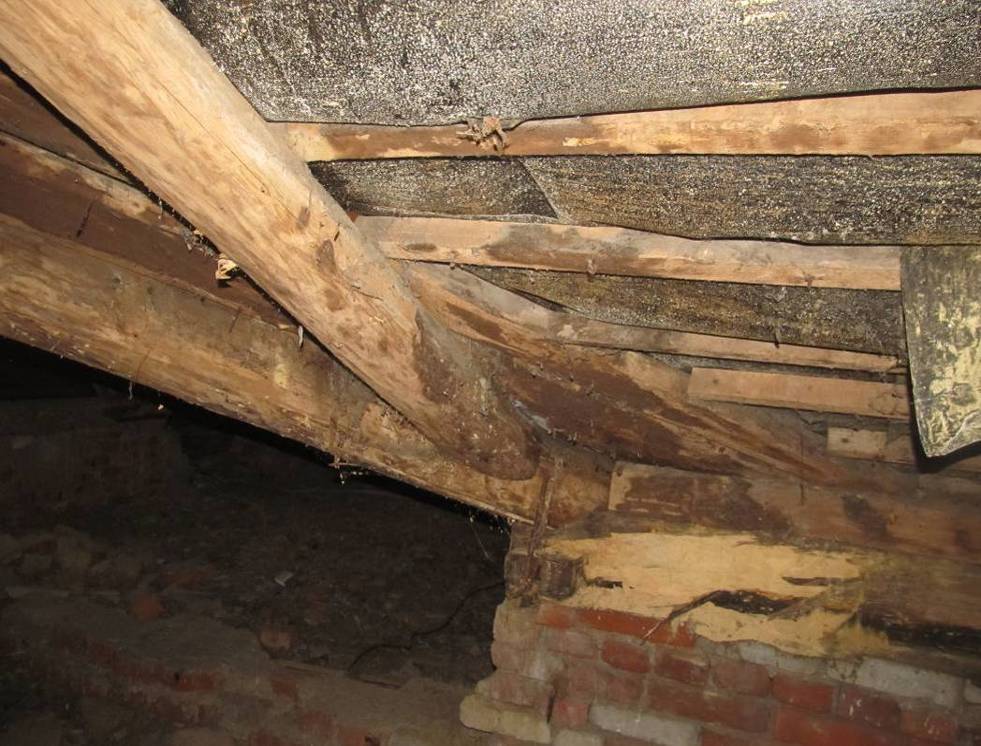 ФРАГМЕНТЫ ЭЛЕМЕНТОВ И КОНСТРУКЦИЙ
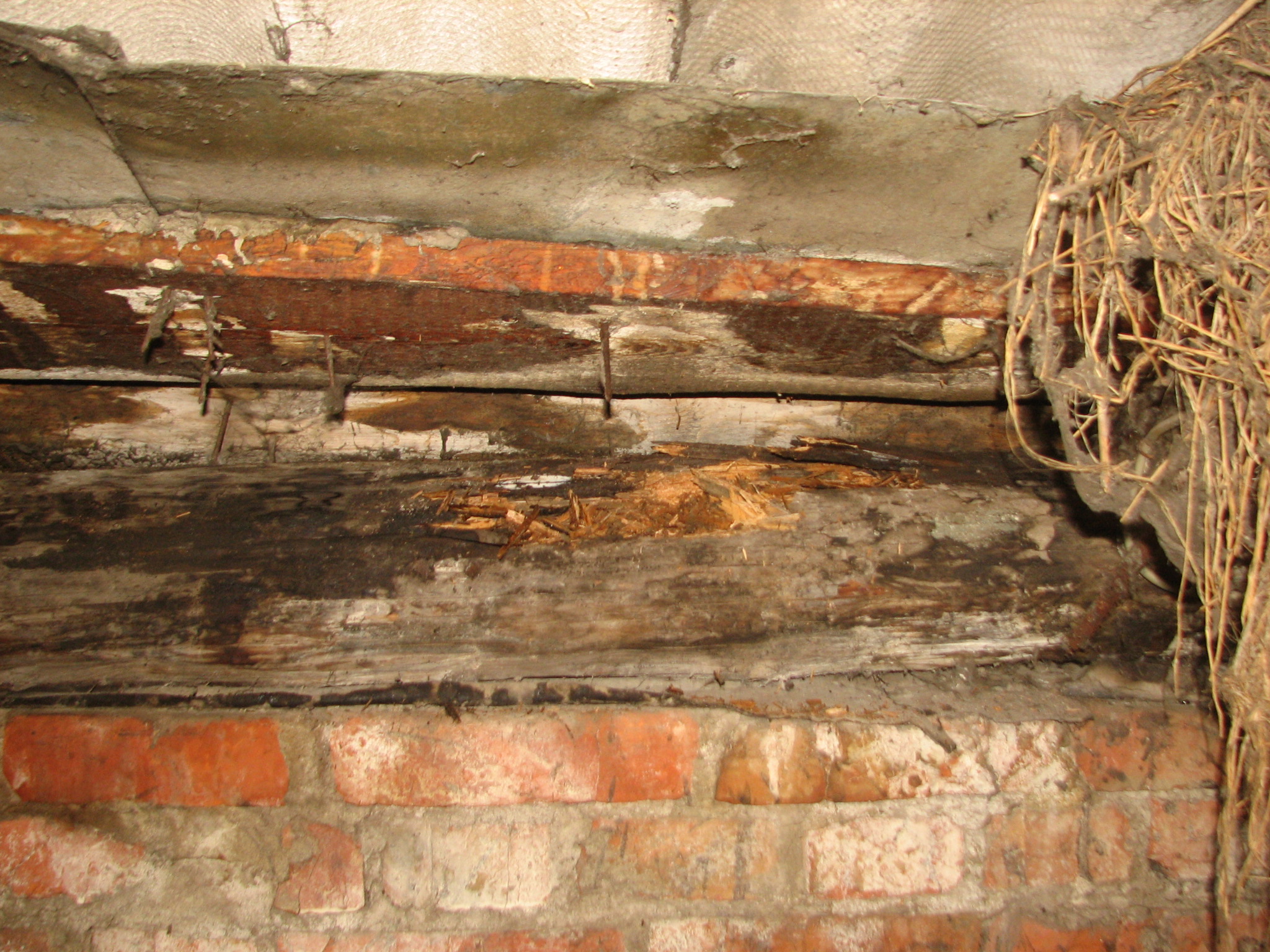 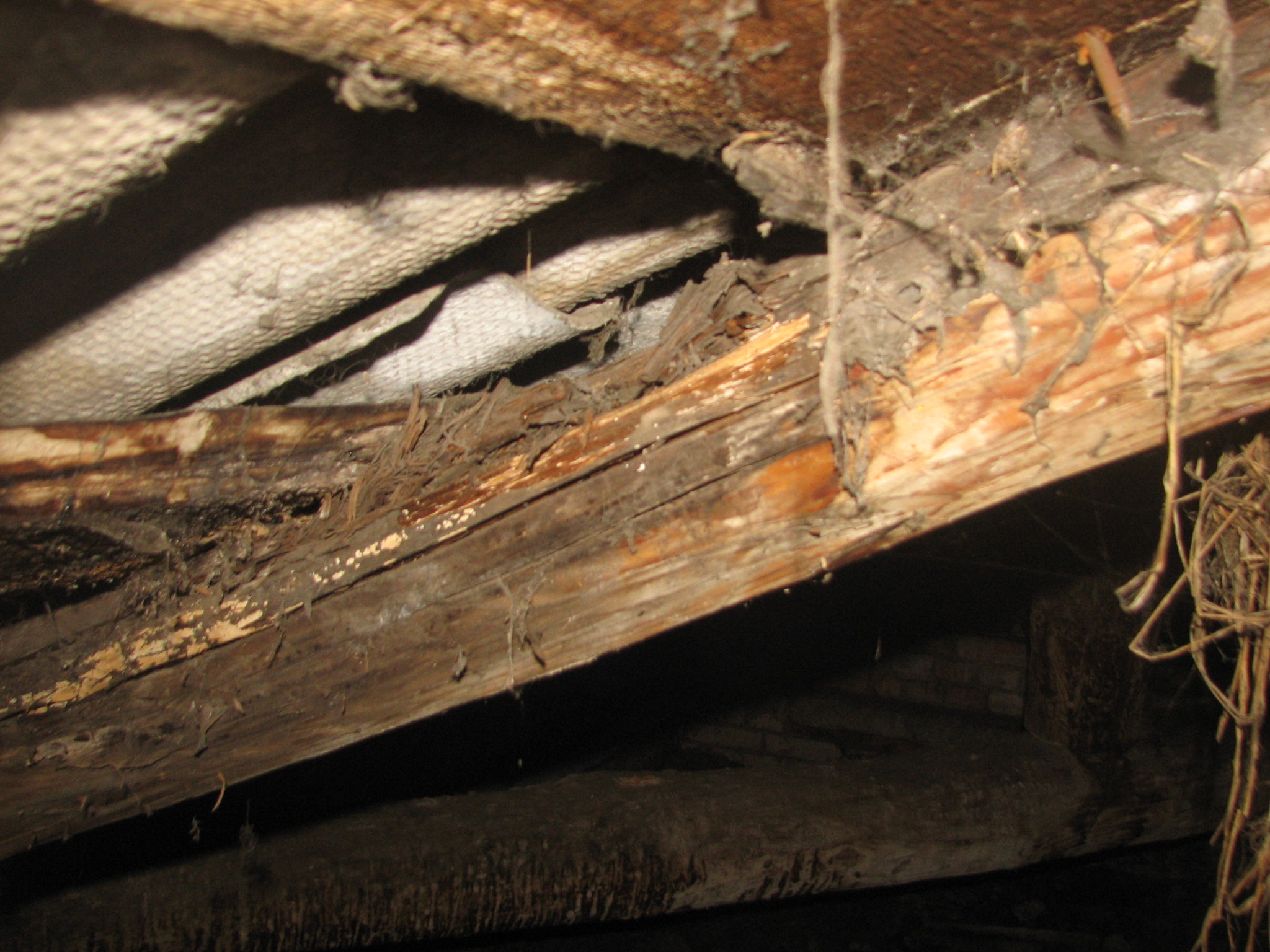 ФРАГМЕНТЫ ЭЛЕМЕНТОВ И КОНСТРУКЦИЙ
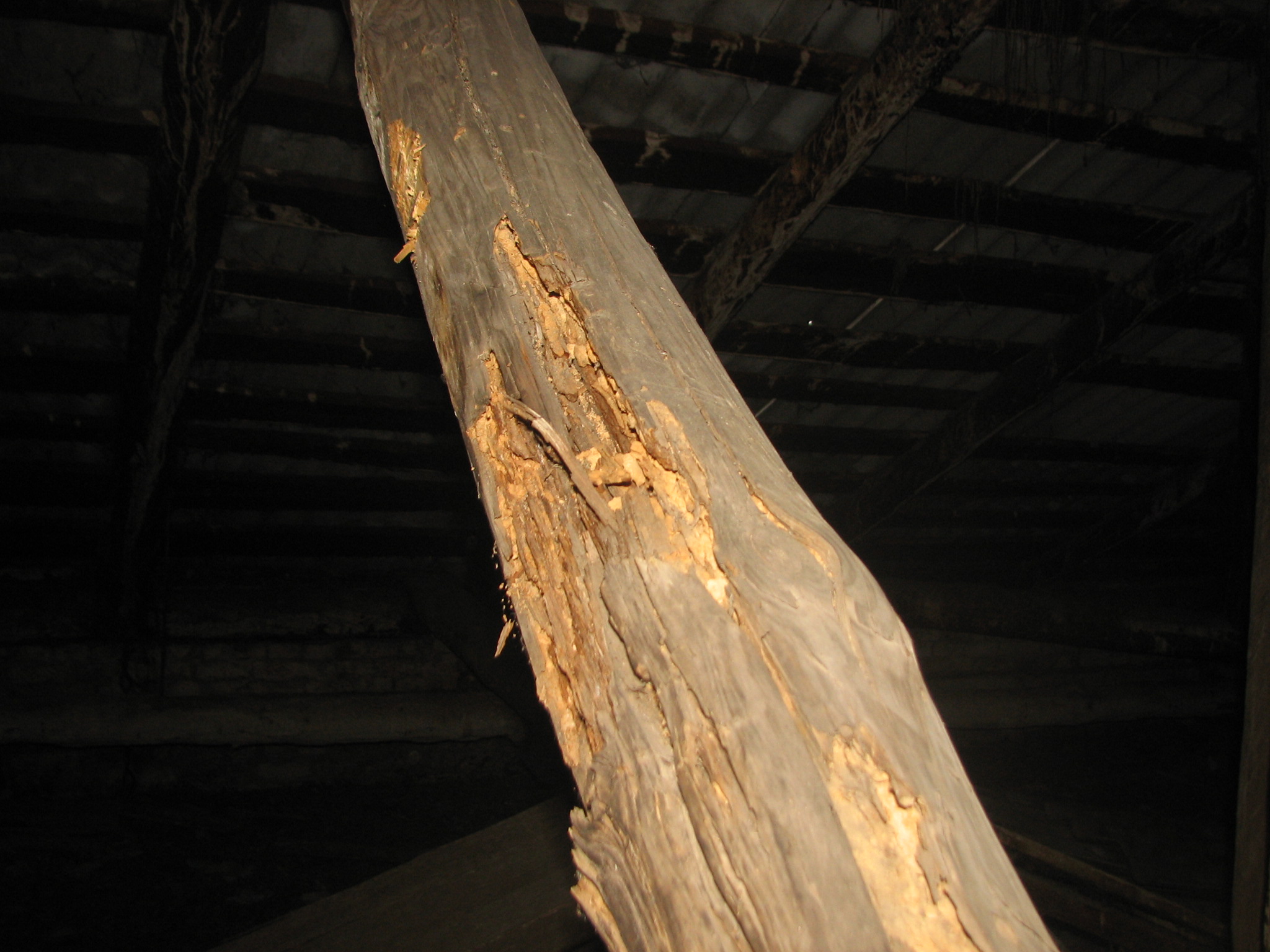 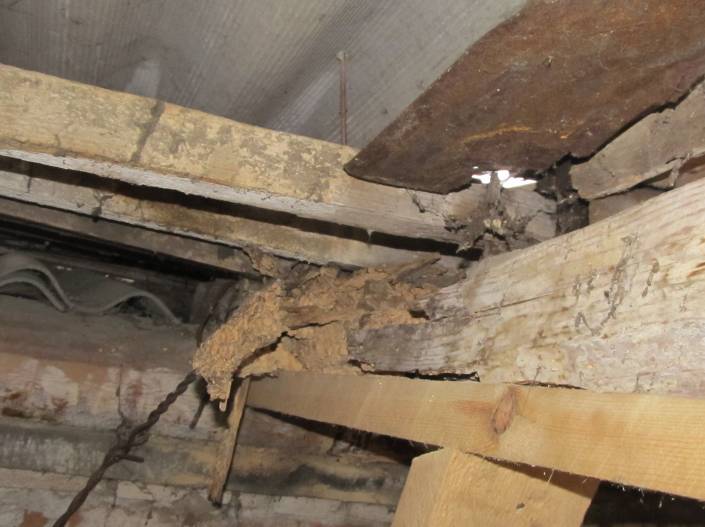 ФРАГМЕНТЫ ЭЛЕМЕНТОВ И КОНСТРУКЦИЙ
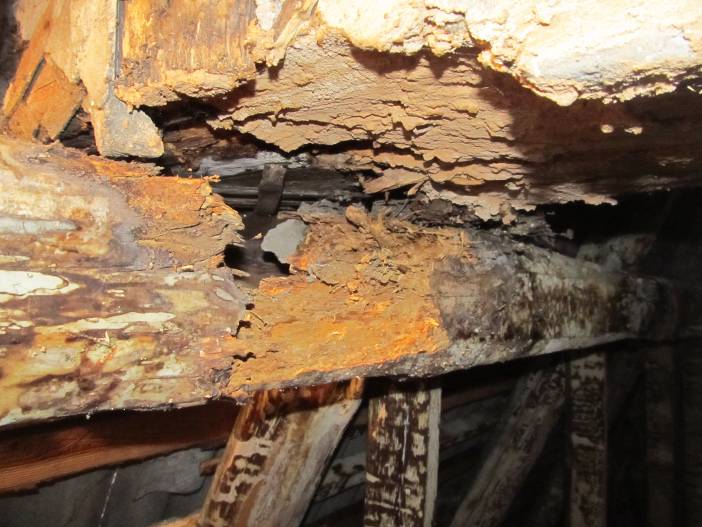 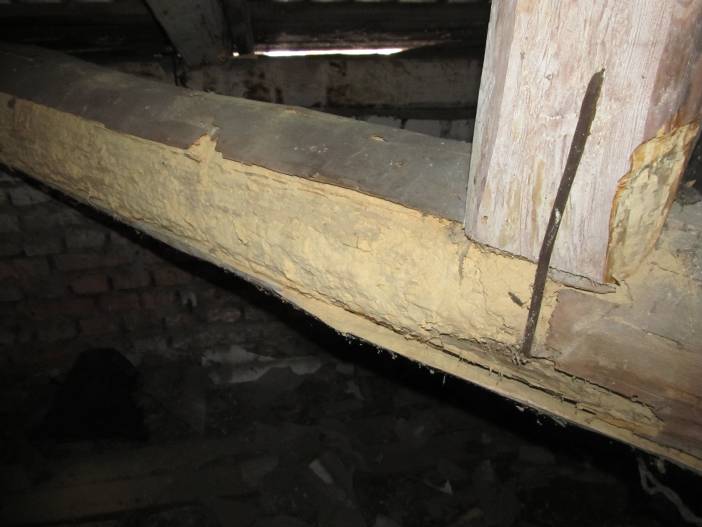 ФРАГМЕНТЫ ЭЛЕМЕНТОВ И КОНСТРУКЦИЙ
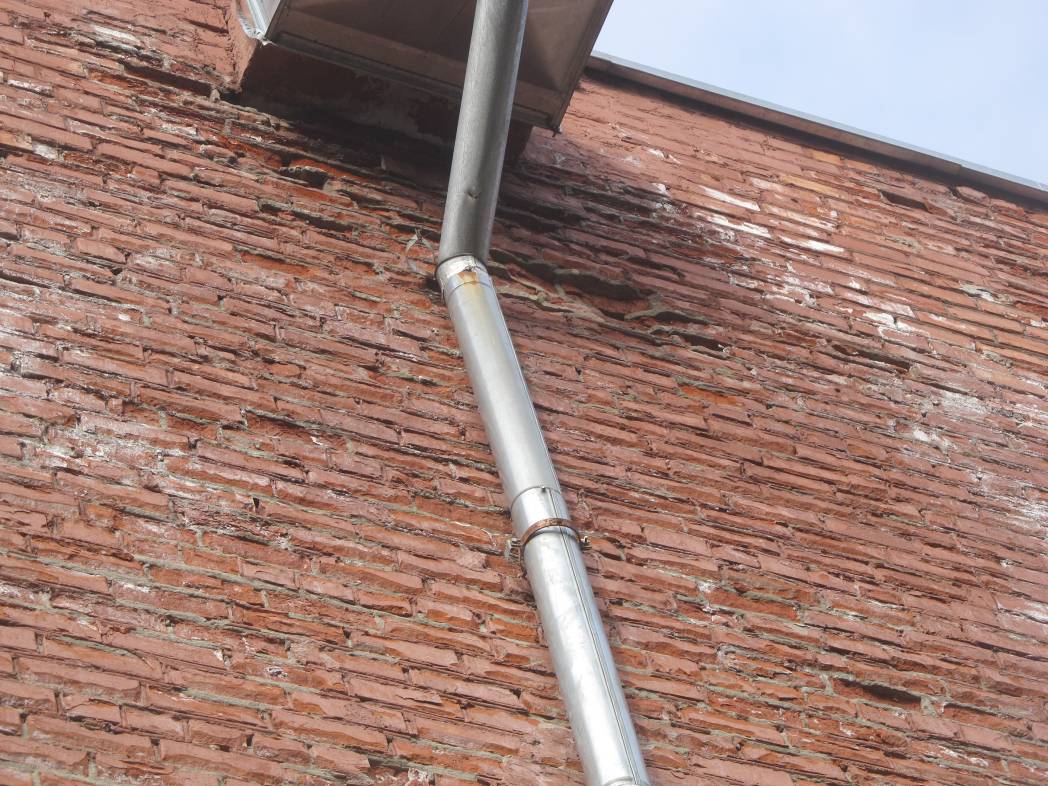 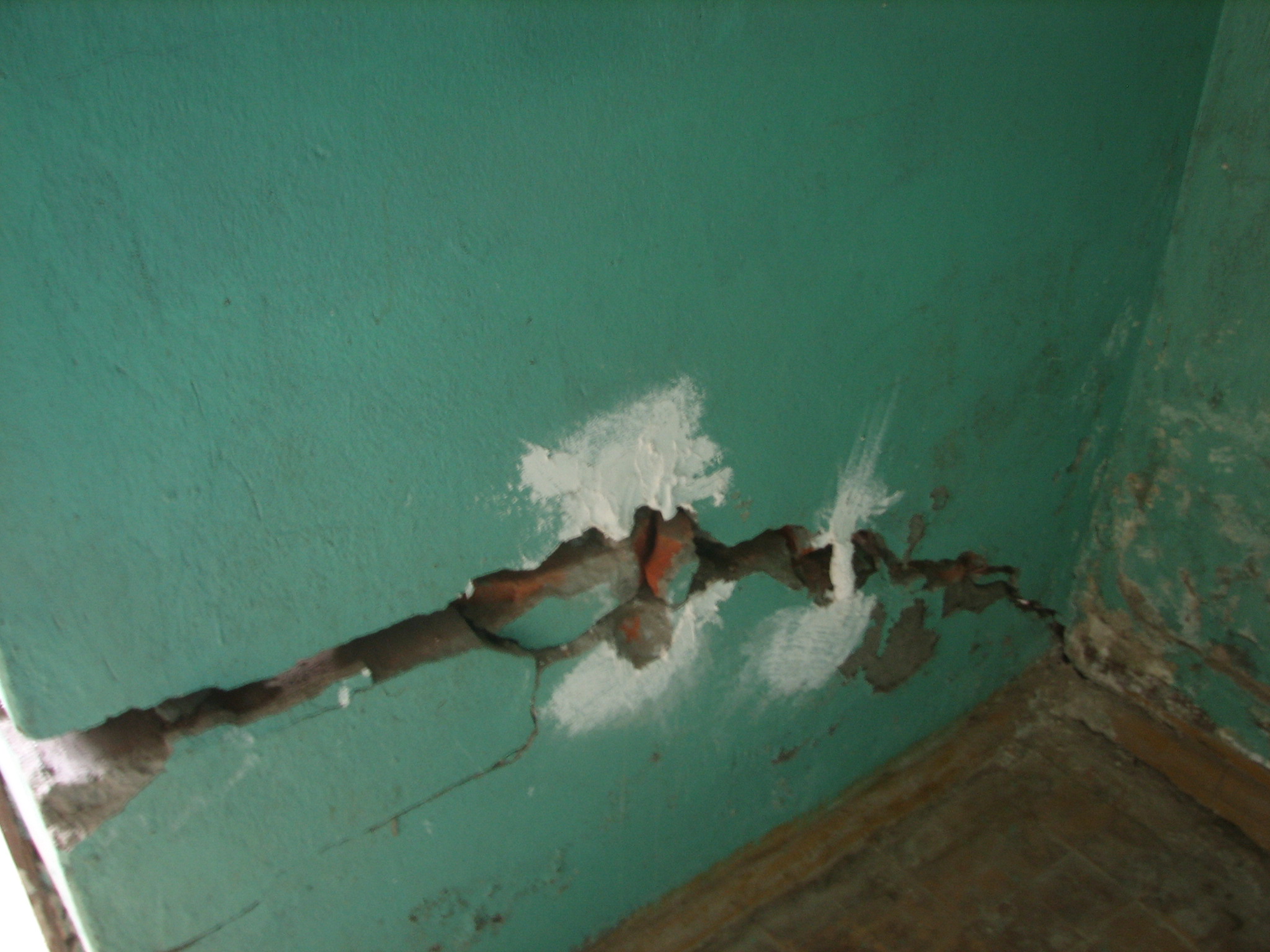 ФРАГМЕНТЫ ЭЛЕМЕНТОВ И КОНСТРУКЦИЙ
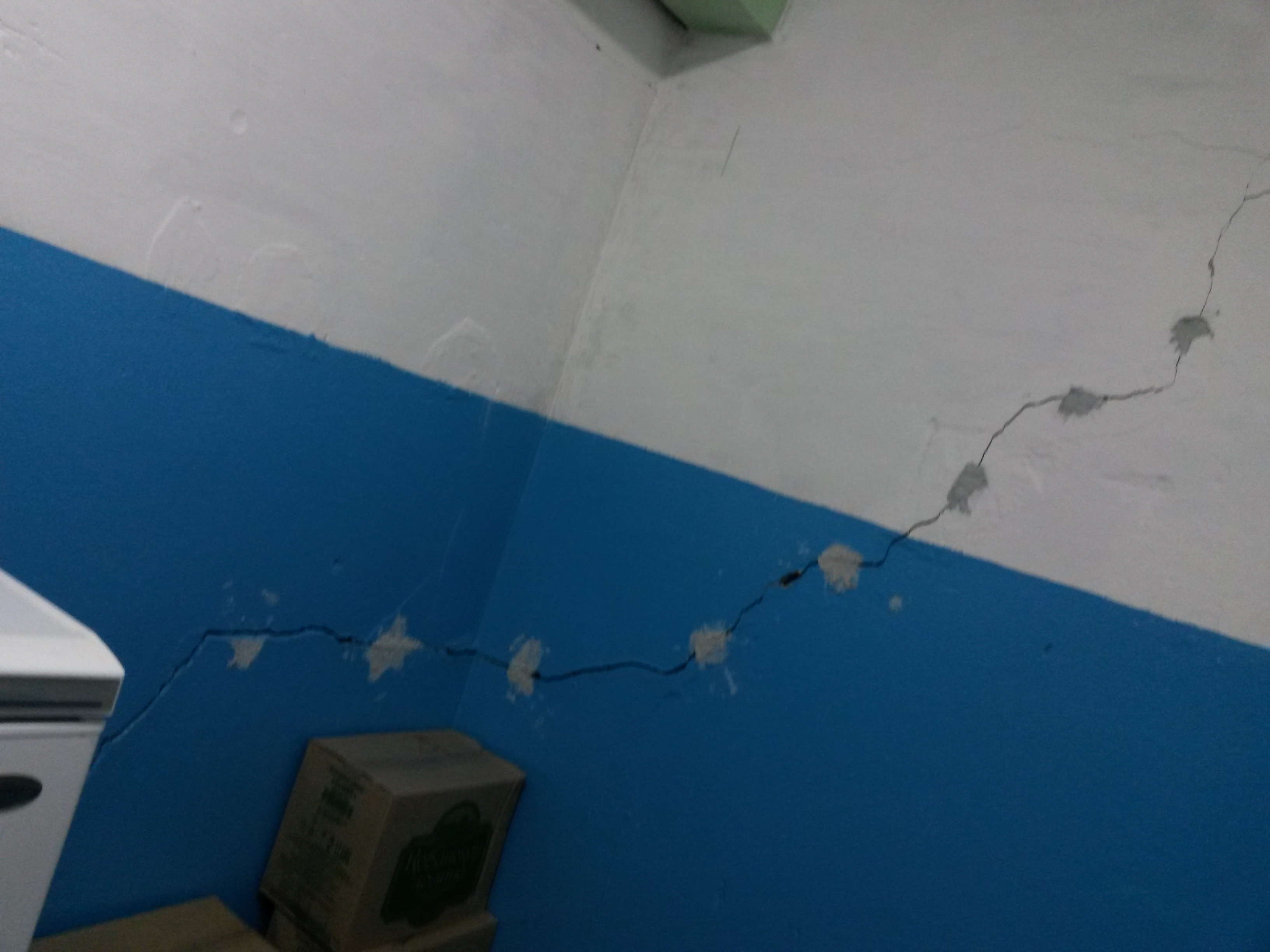 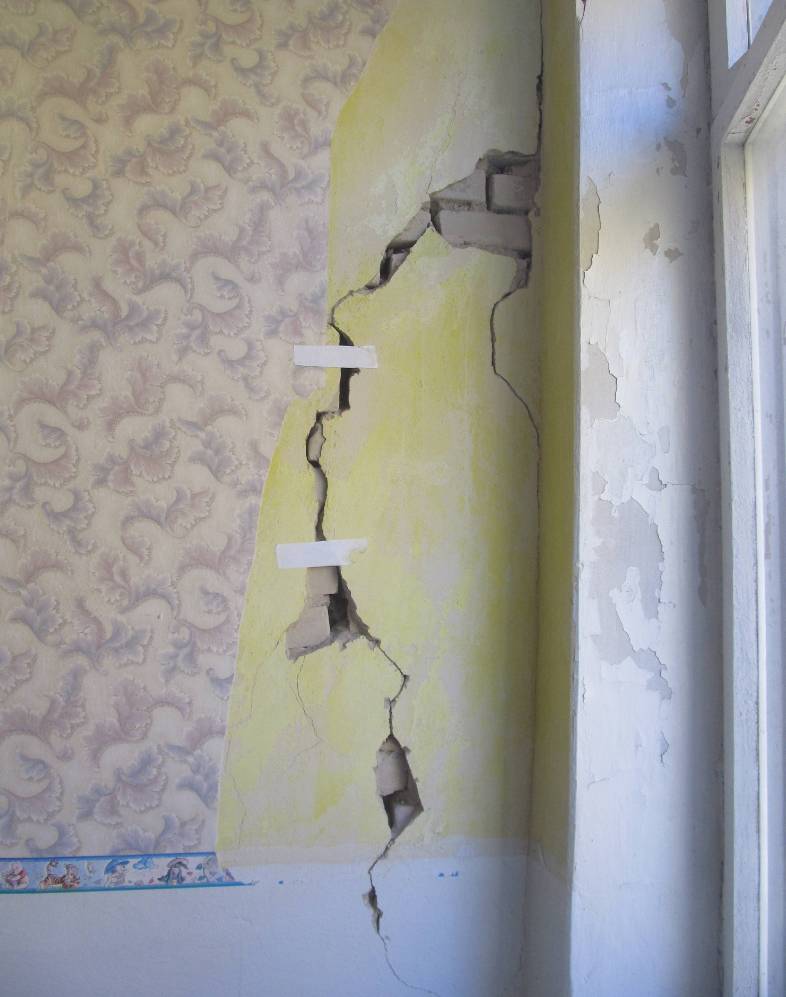 ФРАГМЕНТЫ ЭЛЕМЕНТОВ И КОНСТРУКЦИЙ
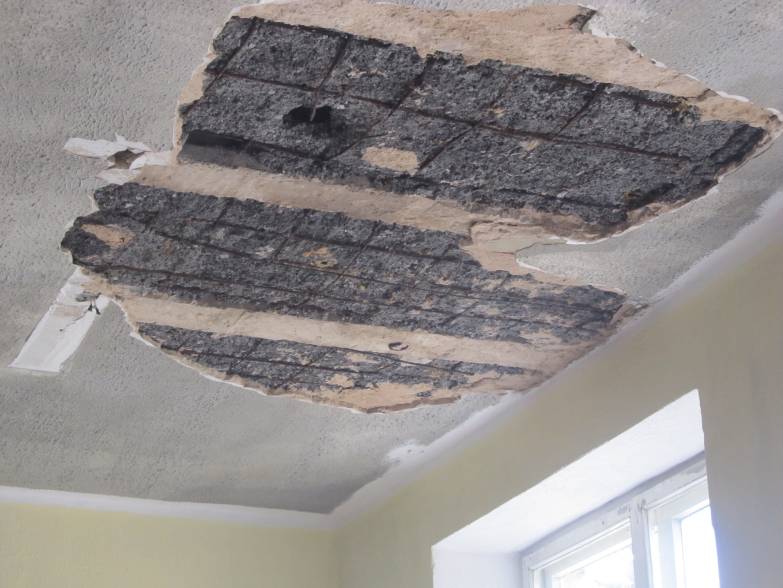 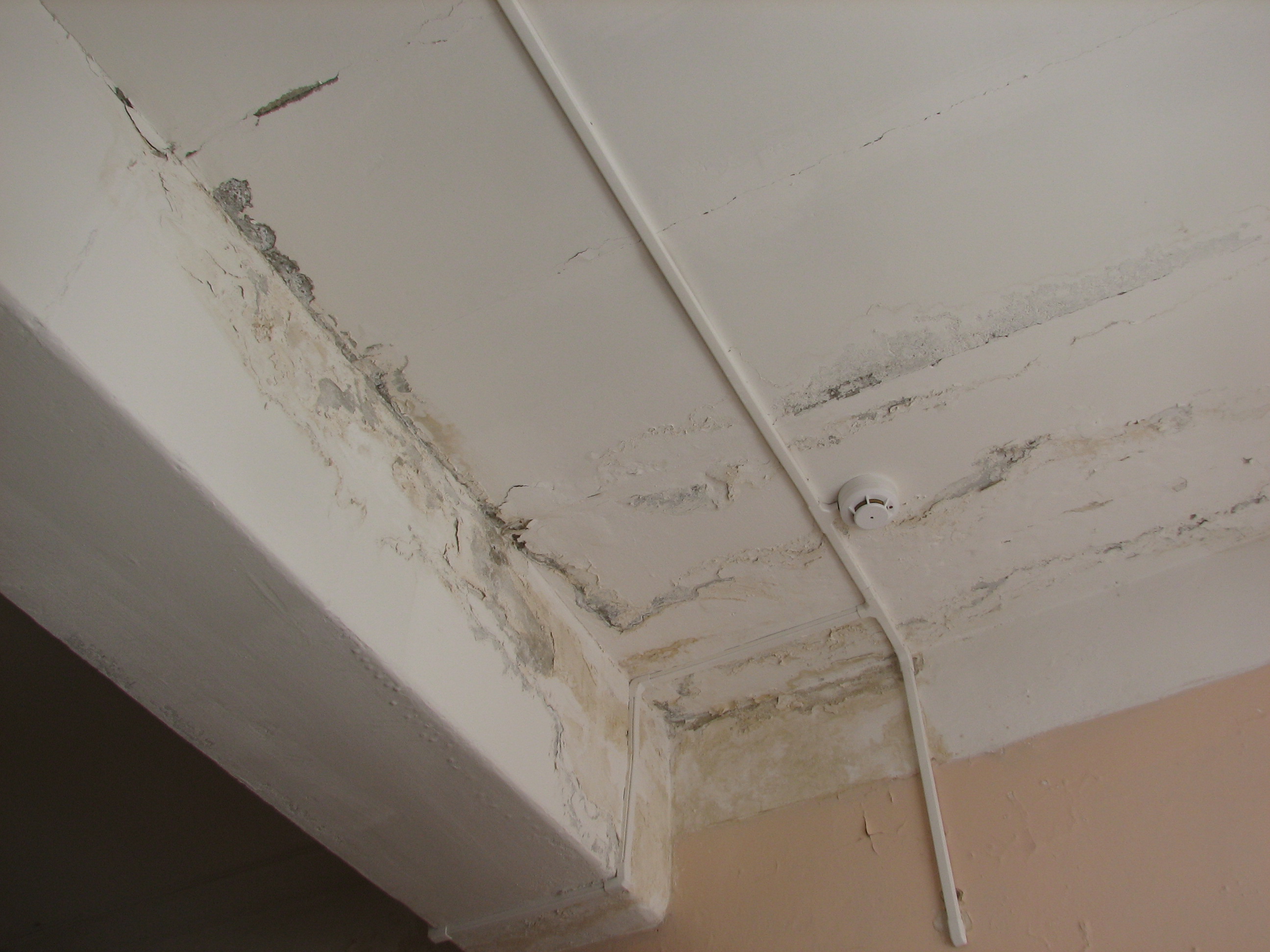 ФРАГМЕНТЫ ЭЛЕМЕНТОВ И КОНСТРУКЦИЙ
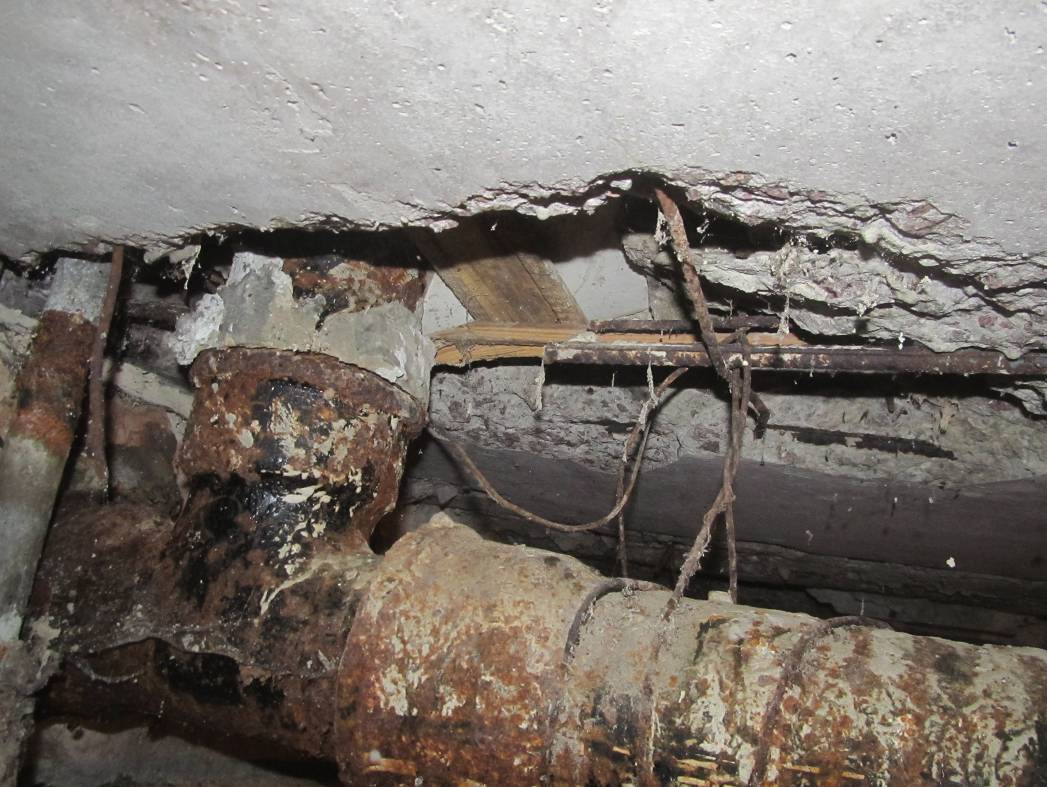 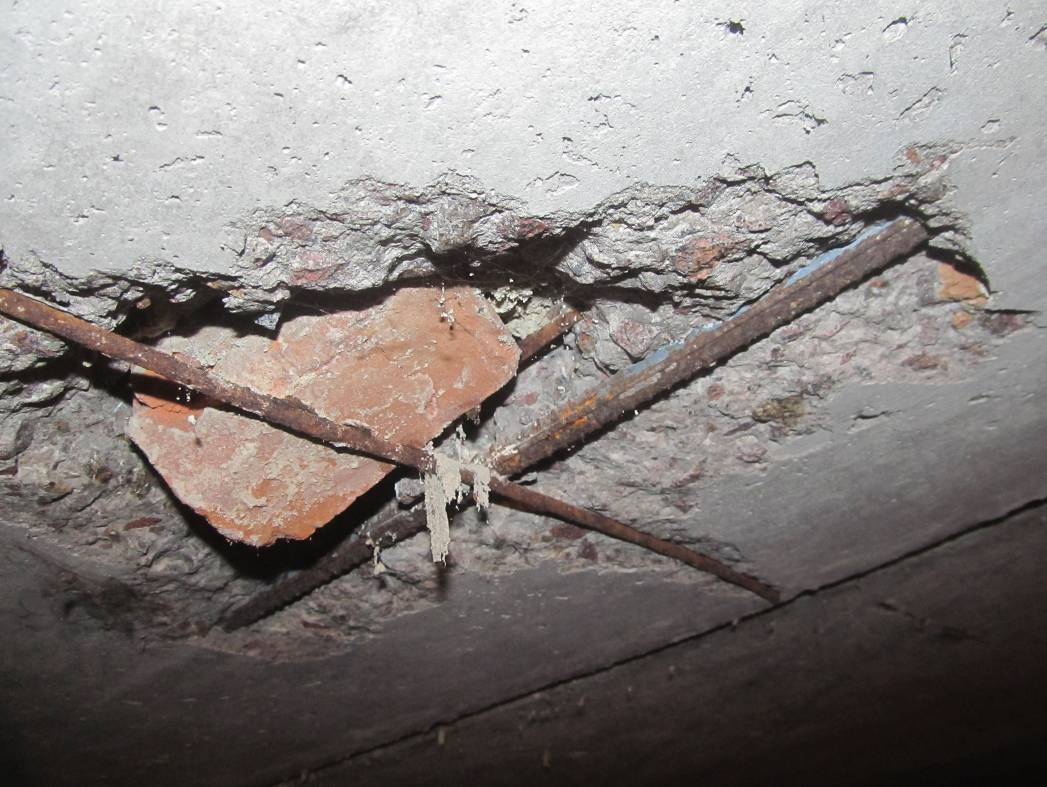 ФРАГМЕНТЫ ЭЛЕМЕНТОВ И КОНСТРУКЦИЙ
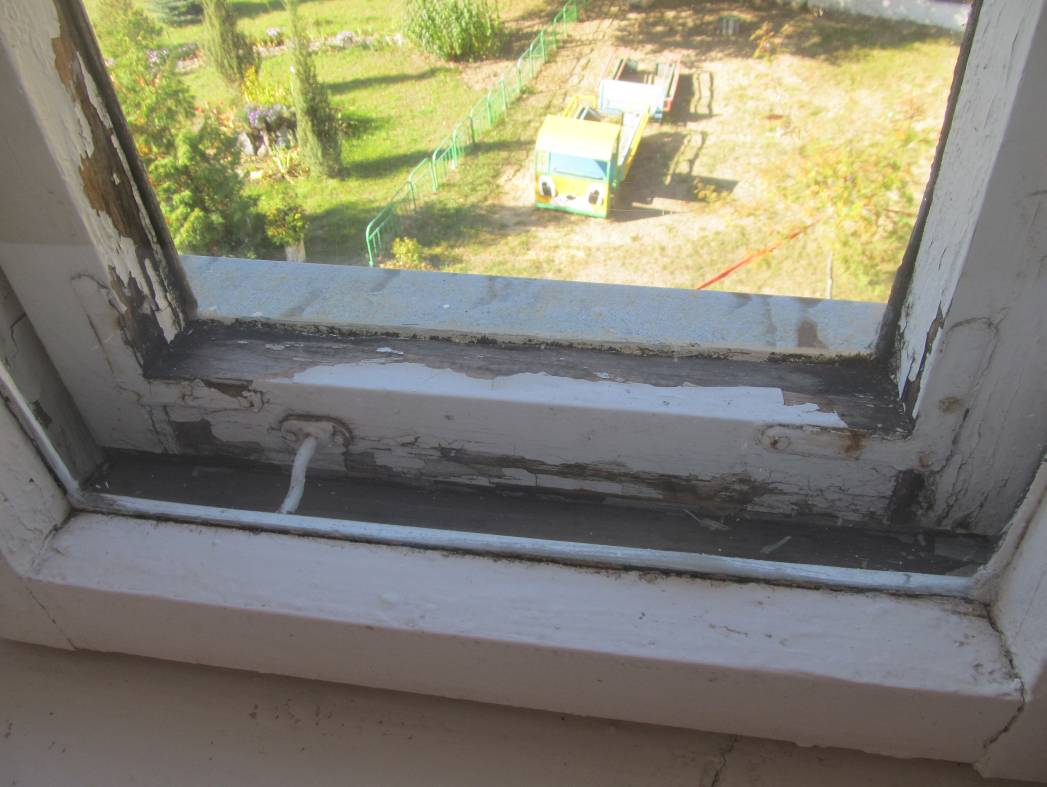 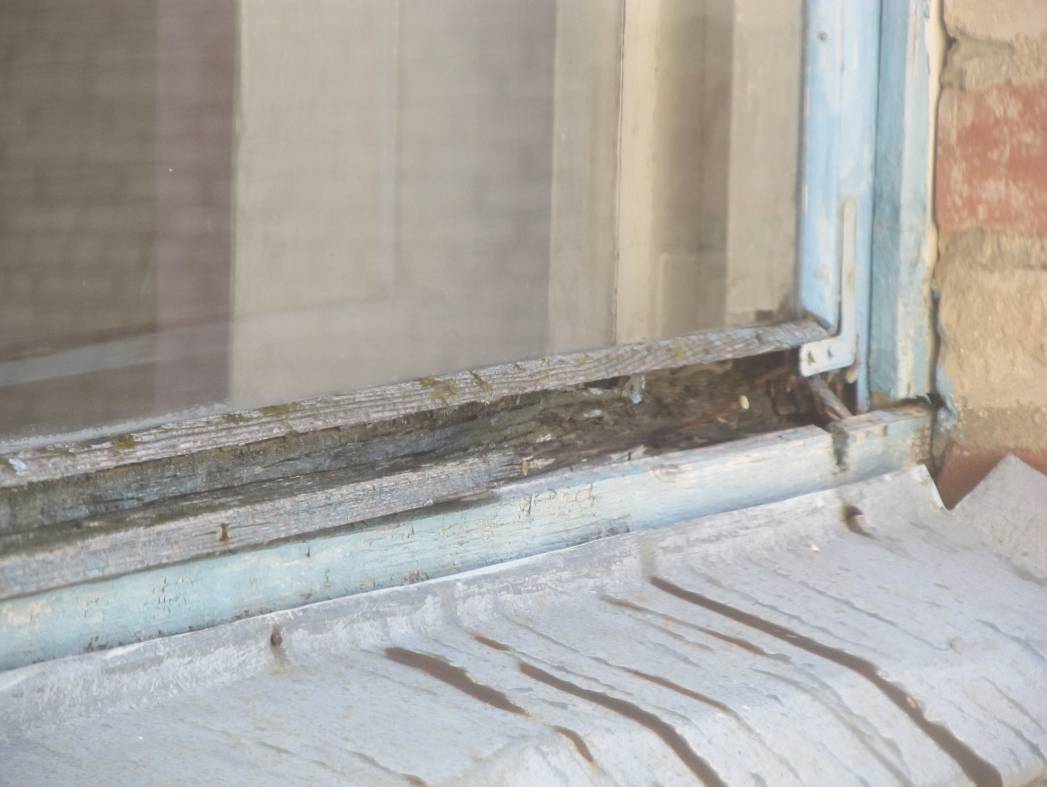 ФРАГМЕНТЫ ЭЛЕМЕНТОВ И КОНСТРУКЦИЙ
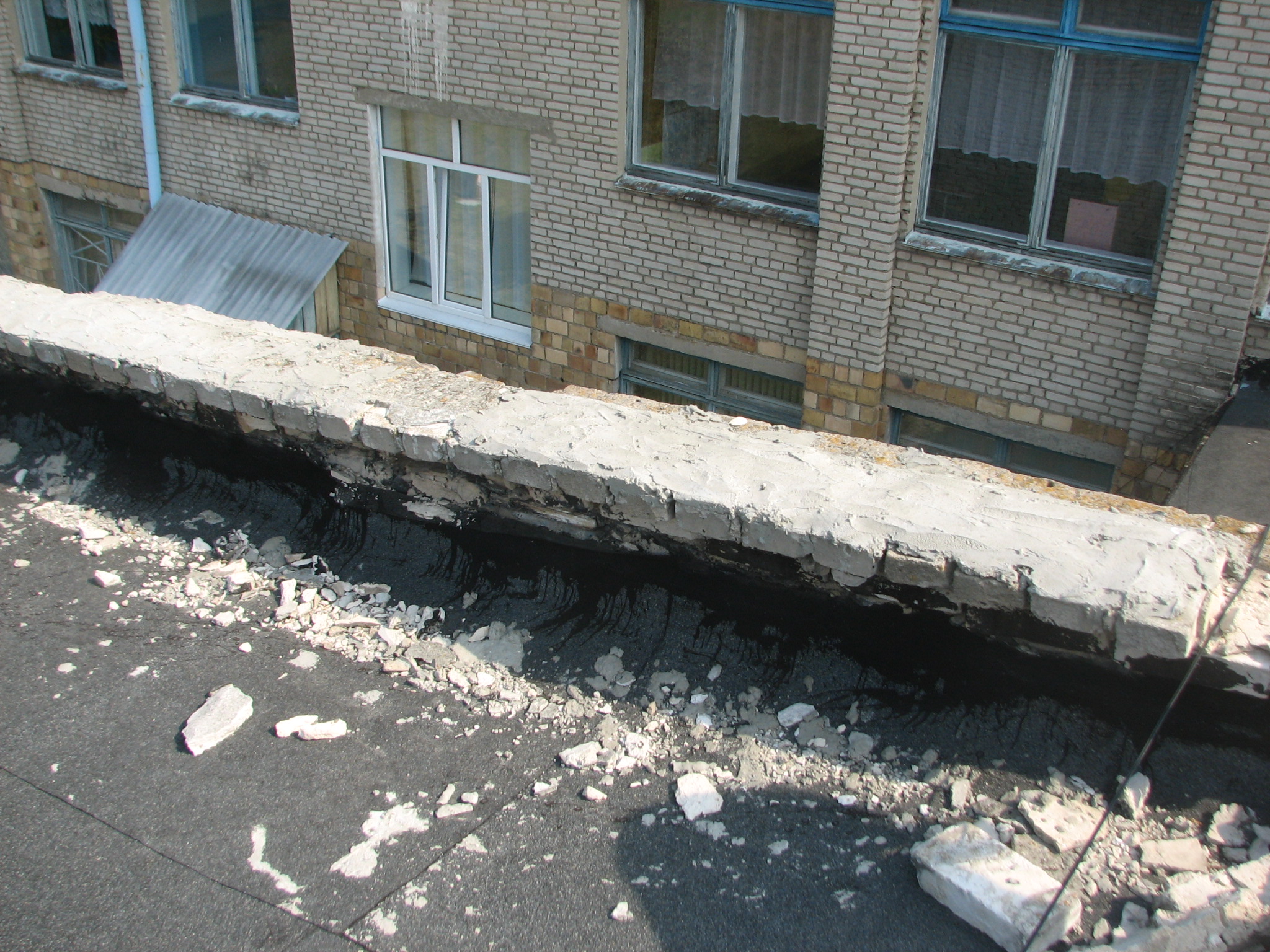 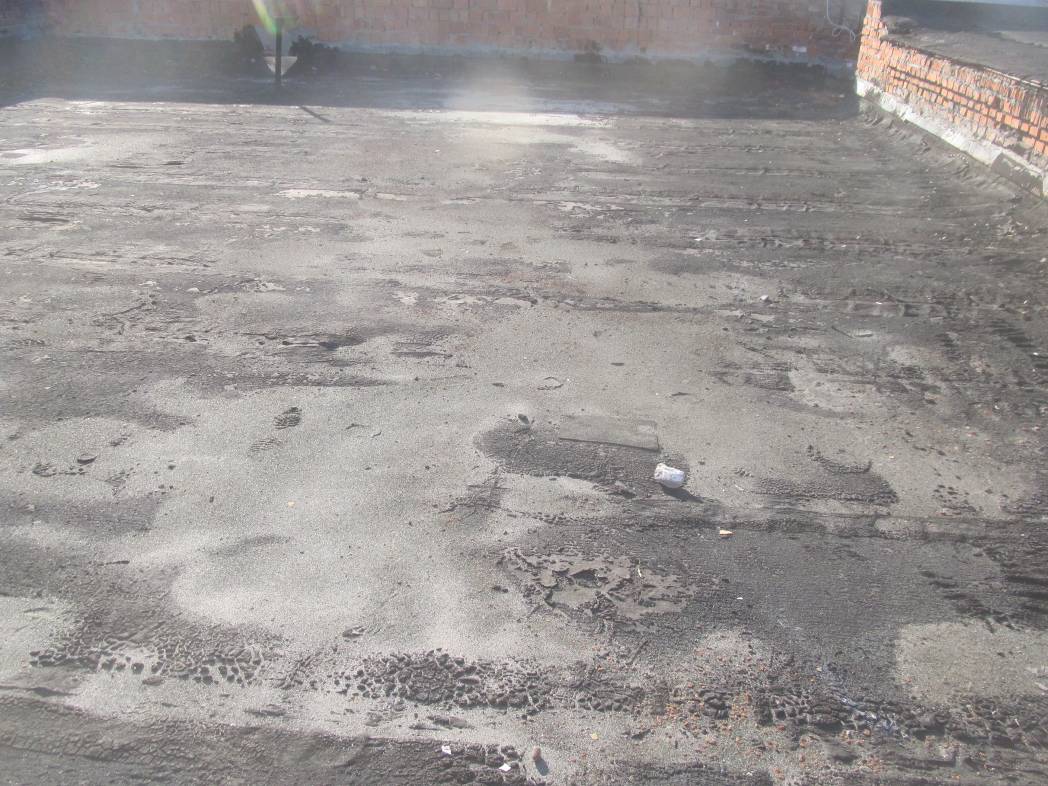 ФРАГМЕНТЫ ЭЛЕМЕНТОВ И КОНСТРУКЦИЙ
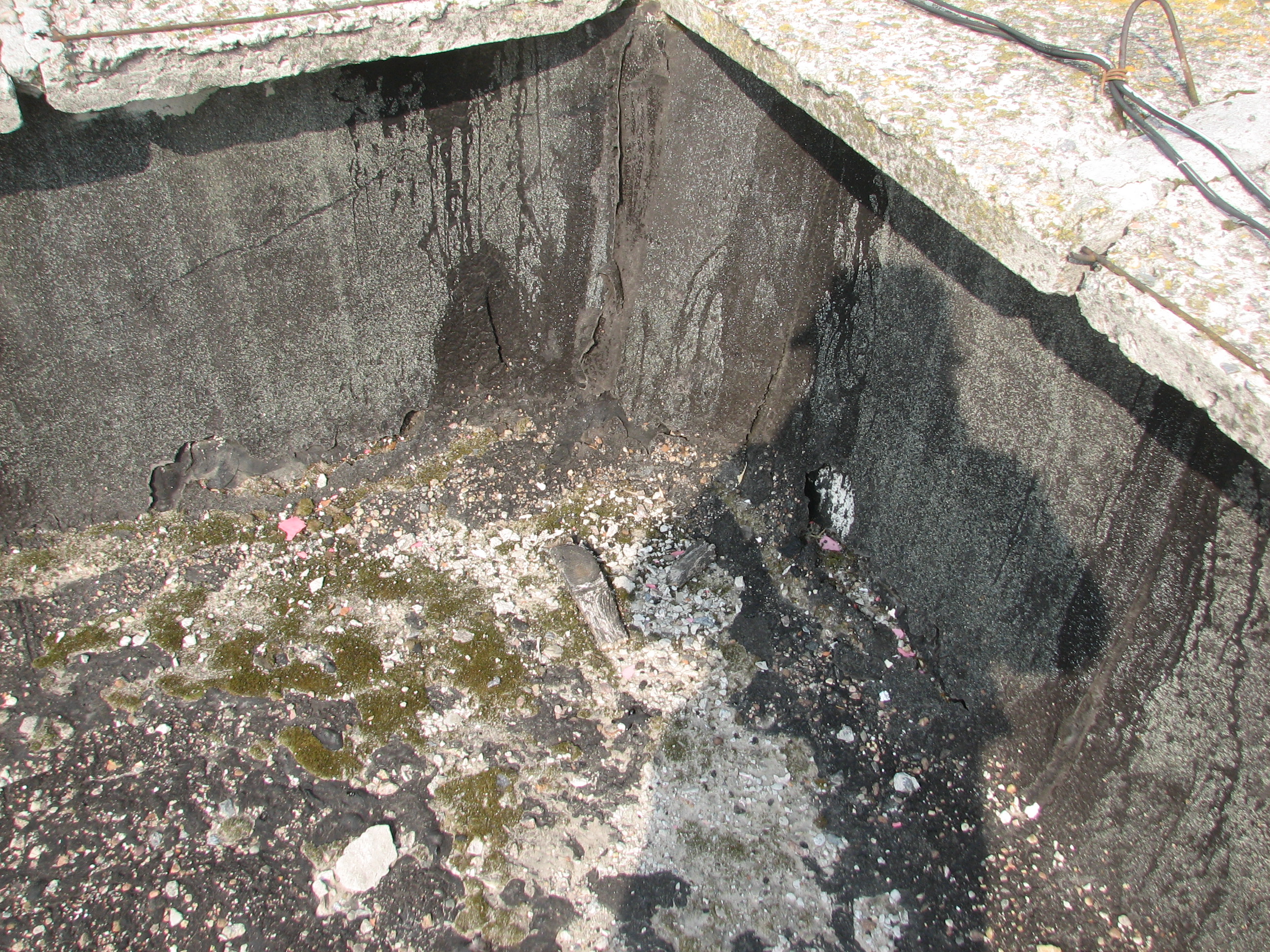 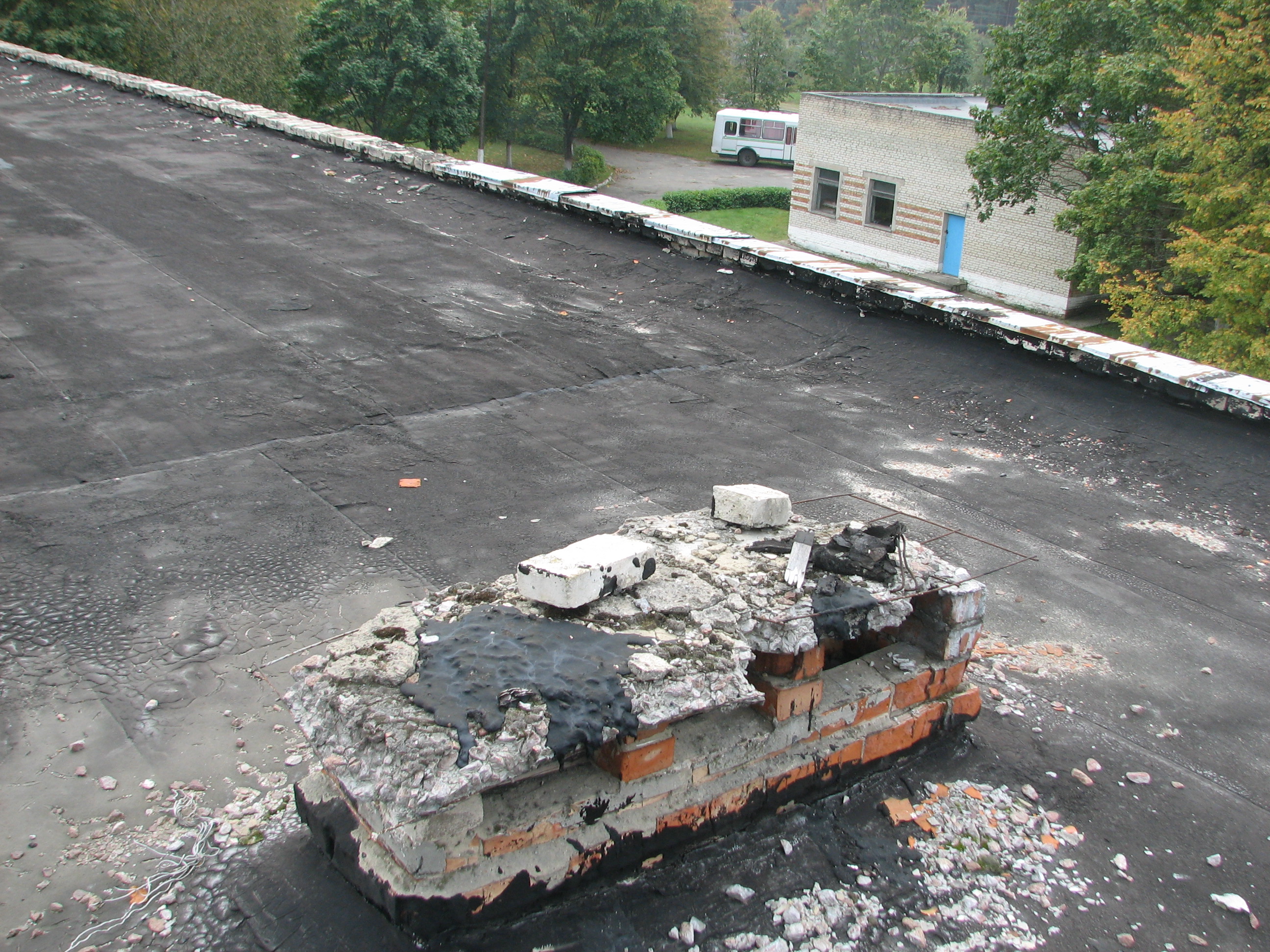 ФРАГМЕНТЫ ЭЛЕМЕНТОВ И КОНСТРУКЦИЙ
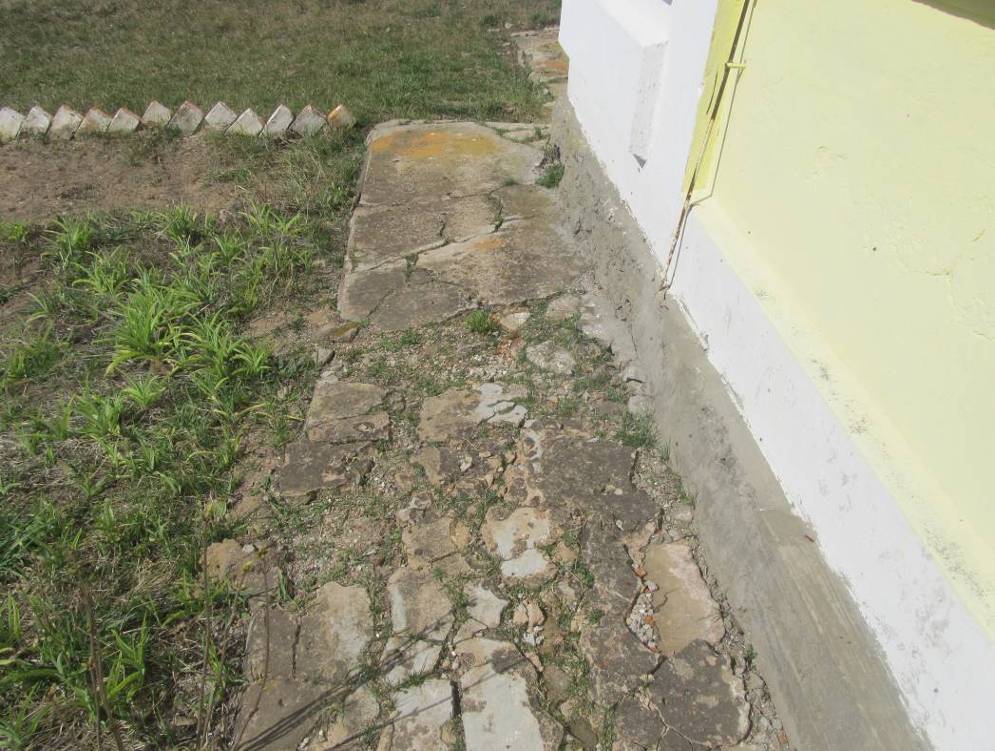 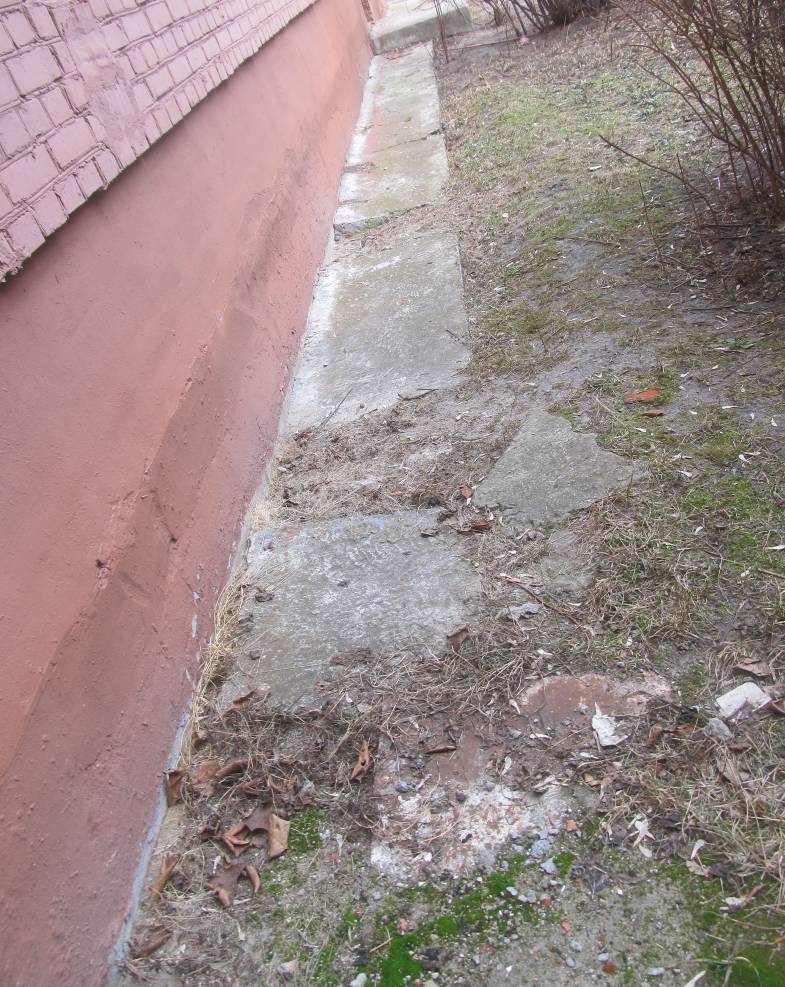 ДЕФЕКТЫ И ПОВРЕЖДЕНИЯ
Оценка степеней значимости 
и распространения дефектов и повреждений
Оценку технического состояния строительных конструкций производят по отдельным группам показателей эксплуатационных качеств.
      При оценке показателей несущей способности конструкций дефекты, для отнесения их к критическим (1 класс), значительным (2 класс) или ма-лозначительным (3 класс), подразделяют на две группы:
      а) дефекты, которые характеризуются показателями эксплуатационных качеств, имеющие нормируемые числовые значения;
      б) дефекты, связанные с нарушением технологии производства работ или повреждения, не имеющие нормируемых числовых значений.
ДЕФЕКТЫ И ПОВРЕЖДЕНИЯ
Для дефектов перечисления а) класс дефекта определяют по значению превышения или занижения (в худшую сторону) фактического значения контролируемого параметра Хi по сравнению с его предельным (макси-мальным или минимальным) значением по следующей формуле:
где Хi – фактическое значение контролируемого параметра;         
Хmin(max) – предельные значения контролируемого параметра.
     Предельные значения Хmin(max) определяют в соответствии с проектной документацией и ТНПА. При этом:
     – критическому дефекту соответствует ∆ > 40 %;
     – значительному дефекту соответствует 10 < ∆ ≤ 40 %;
     – малозначительному дефекту соответствует ∆ ≤ 10 %.
     Для дефектов группы б) отнесение дефекта к определенному классу производит аттестованный специалист по обследованию зданий на осно-ве анализа последствий дефекта, степени его влияния на основные пока-затели эксплуатационных качеств рассматриваемого элемента здания.
ДЕФЕКТЫ И ПОВРЕЖДЕНИЯ
Различают две степени ответственности элемента или его участка, в котором обнаружен дефект. К степени ответственности 1 относятся элементы или их составные части (для сложных элементов), локальный отказ которых может привести к полному или ограниченному отказу си-стемы элементов, значительному снижению показателей эксплуатаци-онных качеств конструкций или помещений, существенному ухудшению основных технико-экономических показателей.
        К  степени  ответственности  2  относятся  элементы  или  их  состав-ные  части,  не  относящиеся к степени ответственности 1.
        По количеству (степени распространения) дефектов в элементе или на рассматриваемом участке элемента различают:
        а) единичные дефекты, занимающие до 10 % включительно площади, линейного размера или количества;
        б) многочисленные дефекты, занимающие св. 10 % до 40 % включи-тельно площади,  линейного размера или количества;
        в) массовые дефекты, занимающие св. 40 % площади, линейного раз-мера или количества